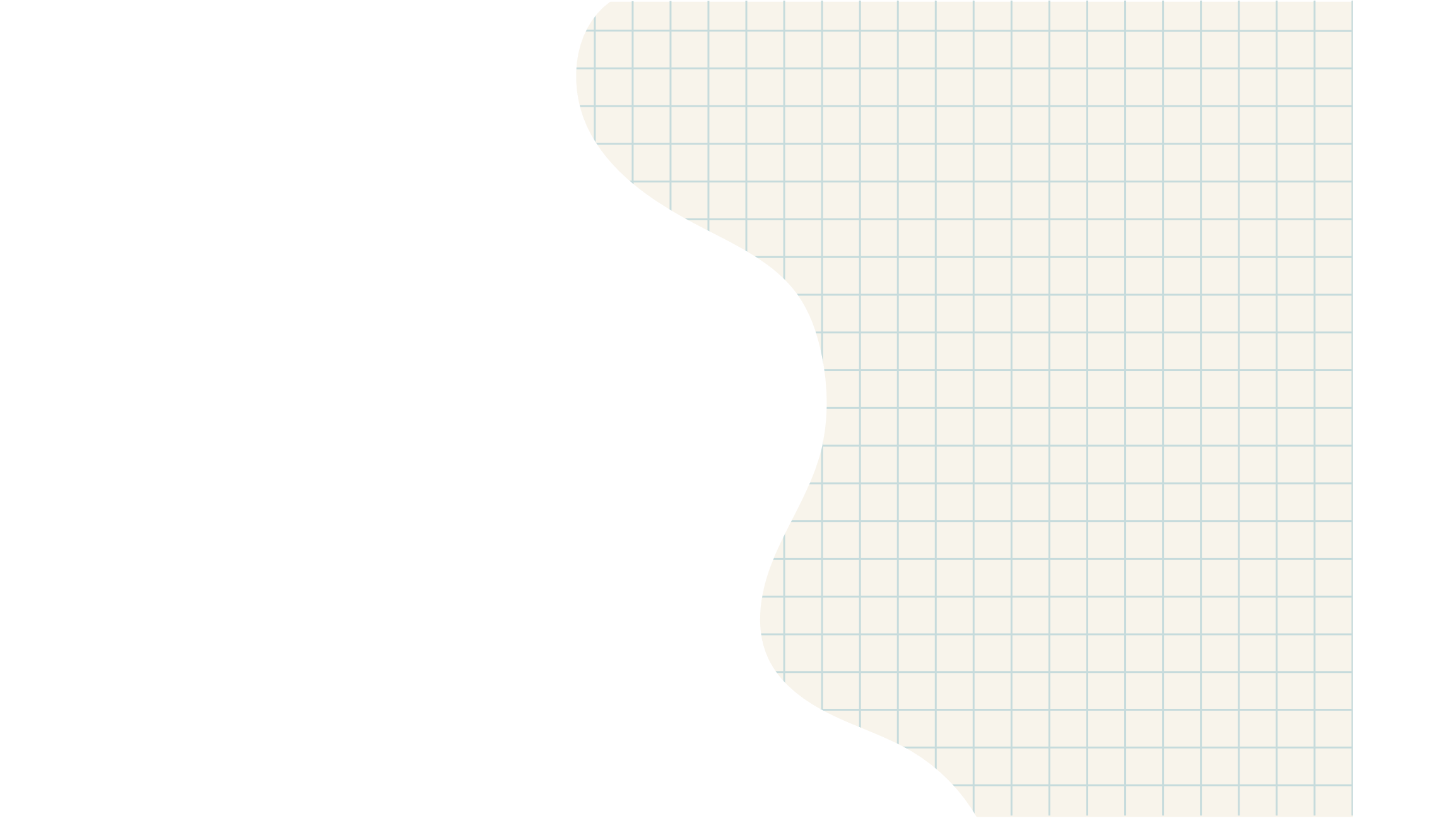 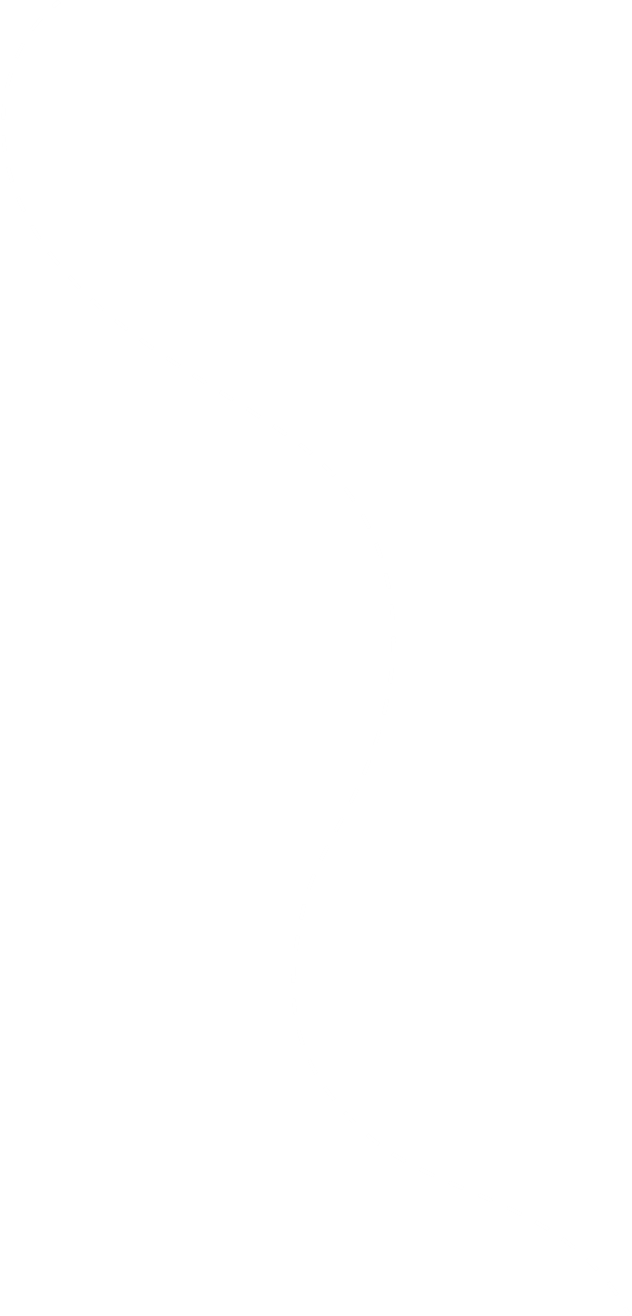 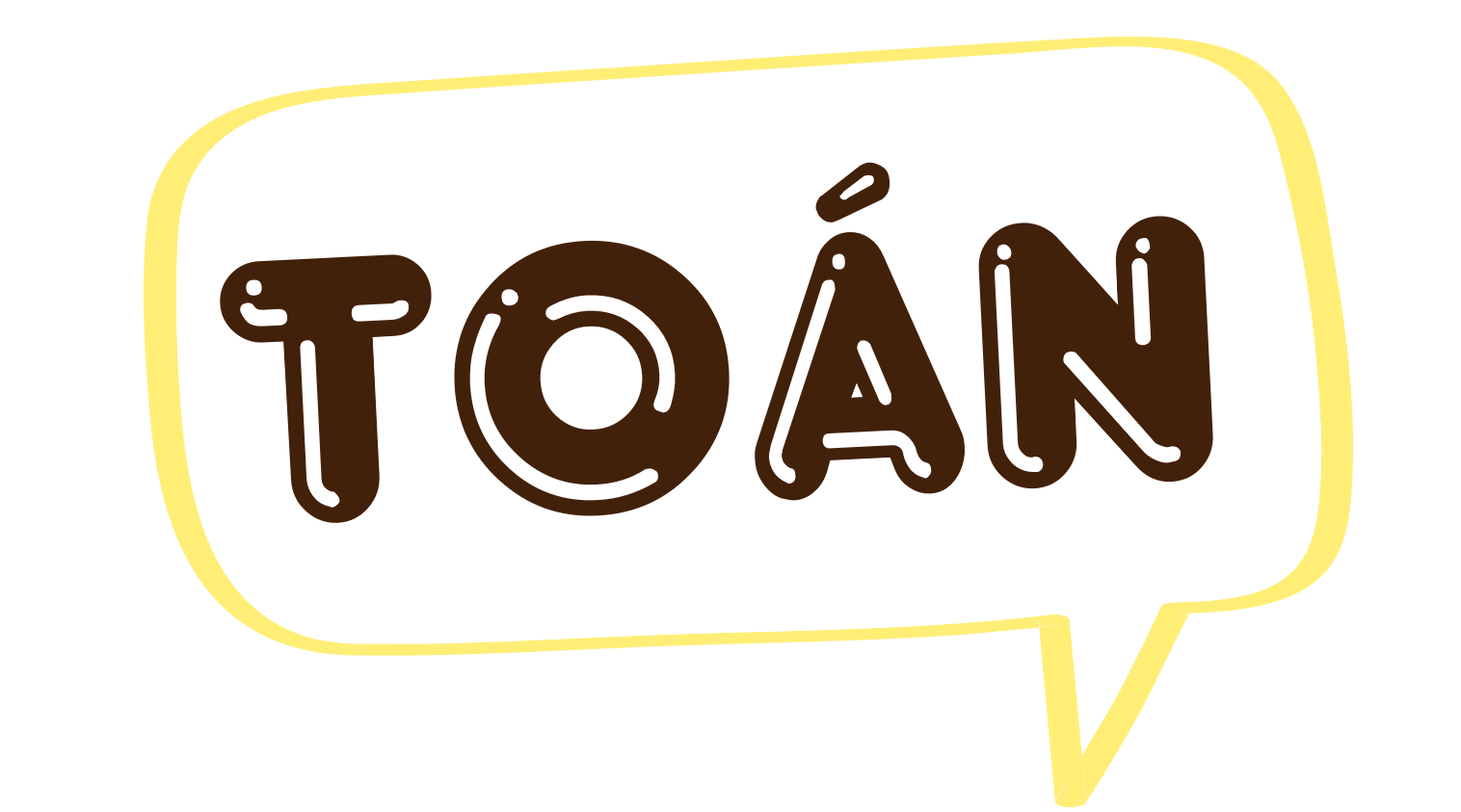 HÌNH 
BÌNH HÀNH
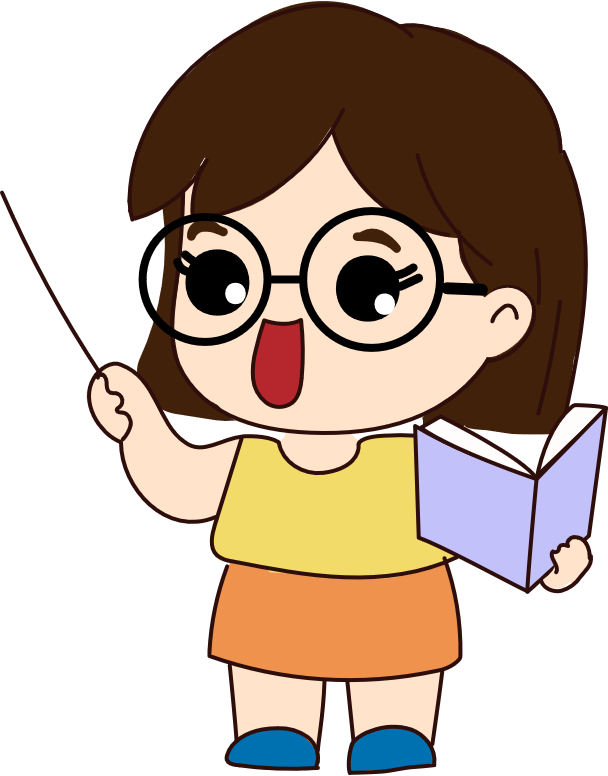 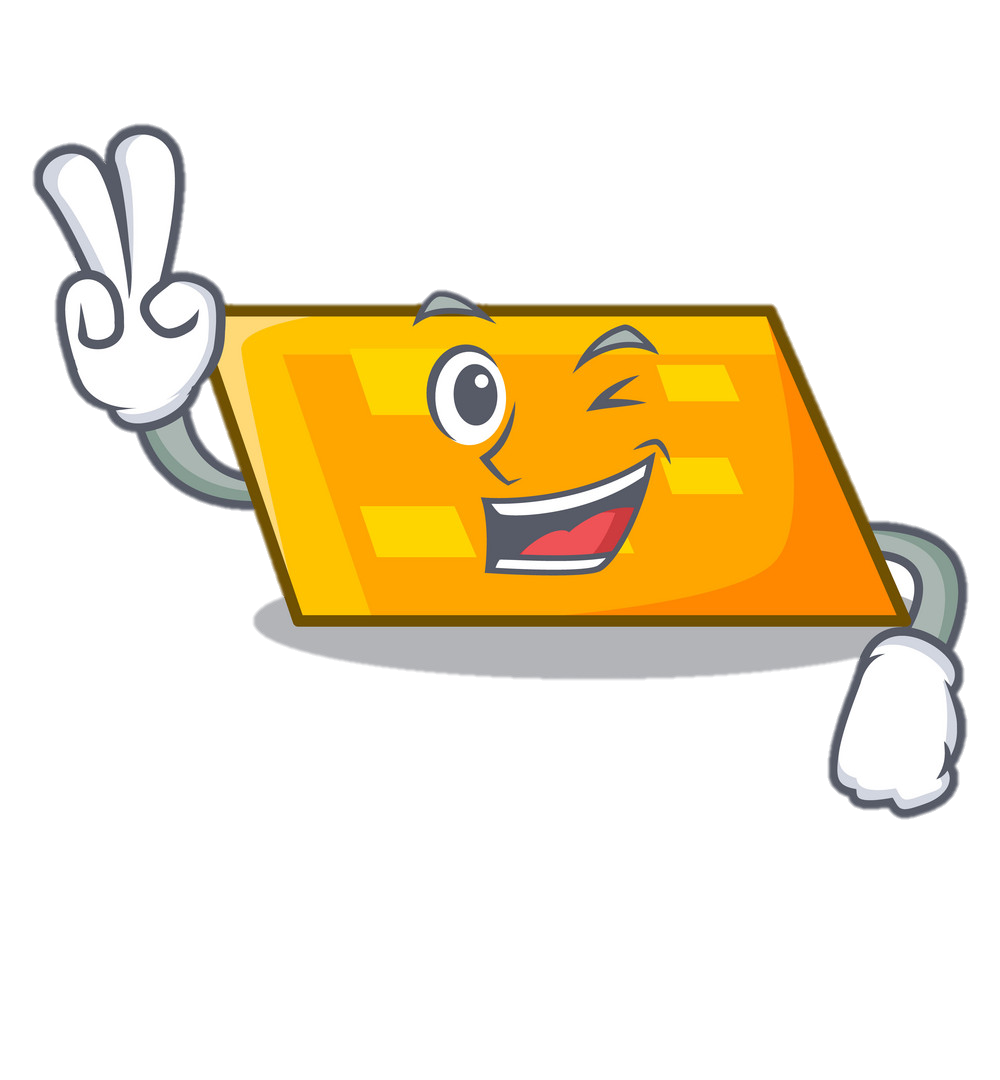 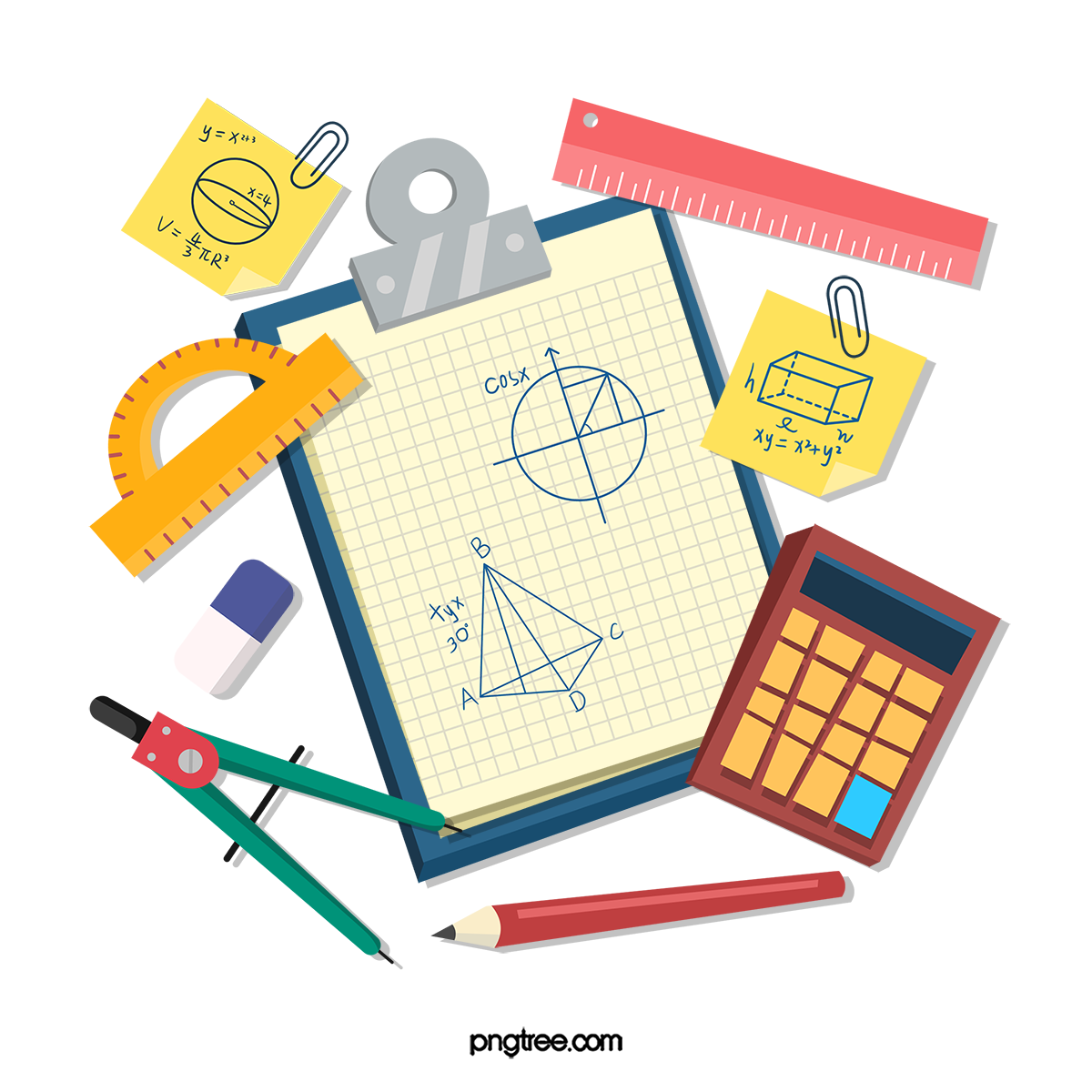 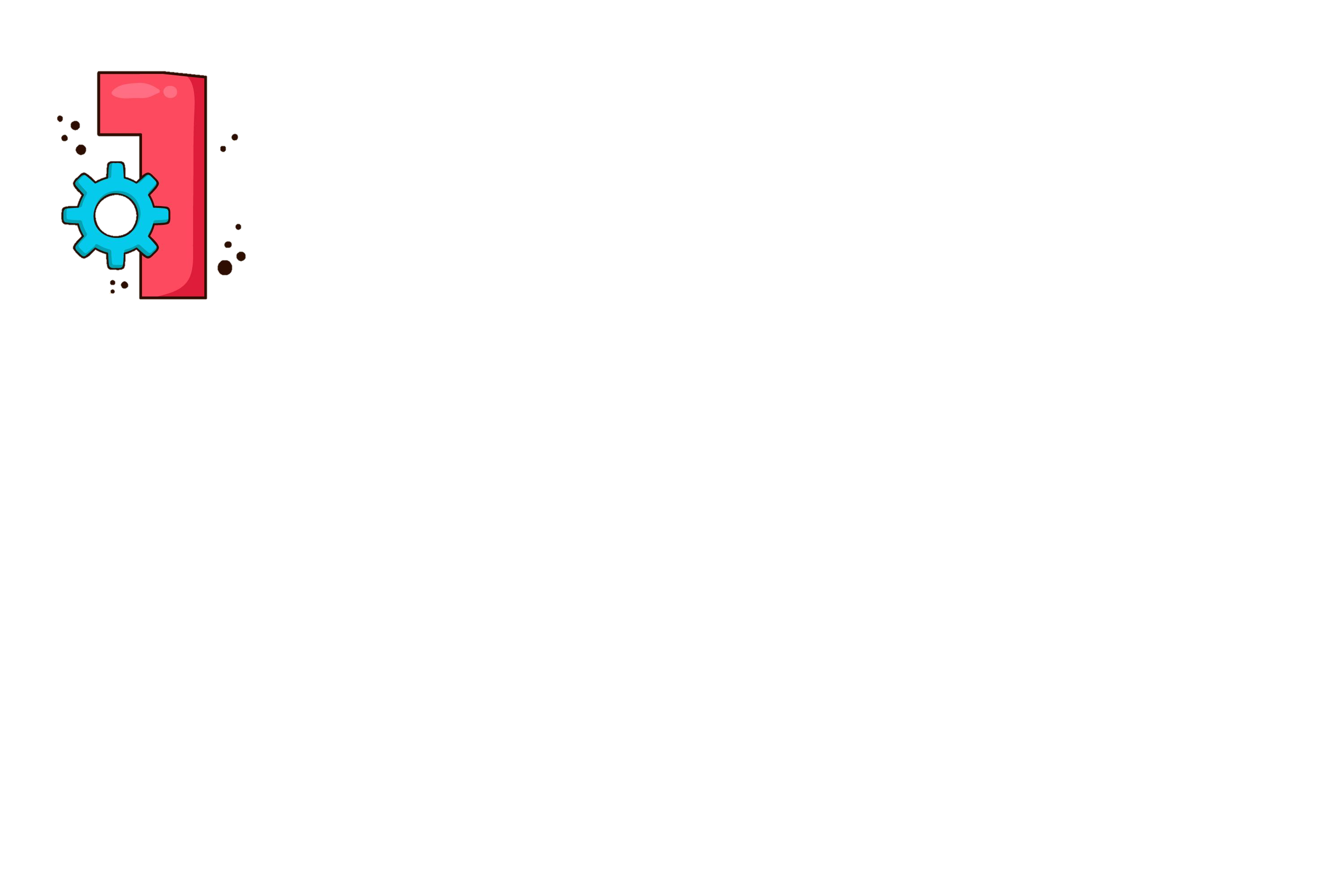 KHỞI ĐỘNG
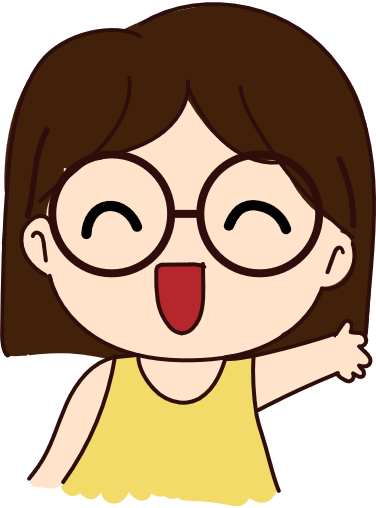 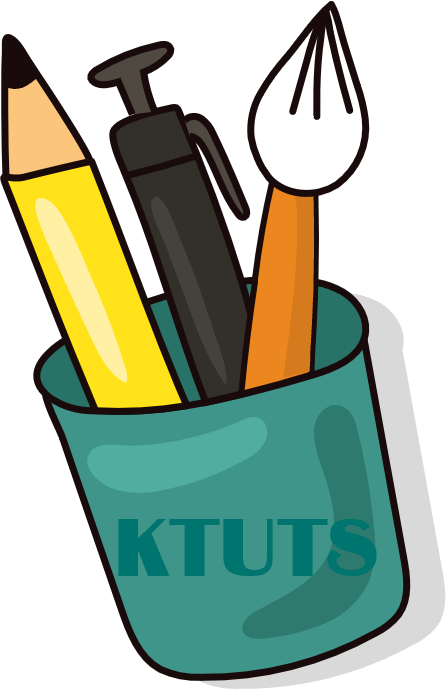 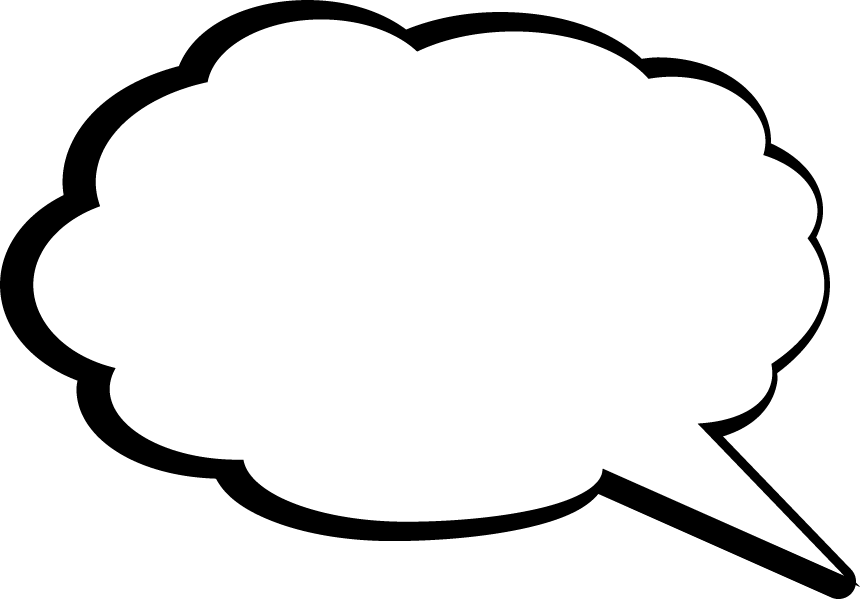 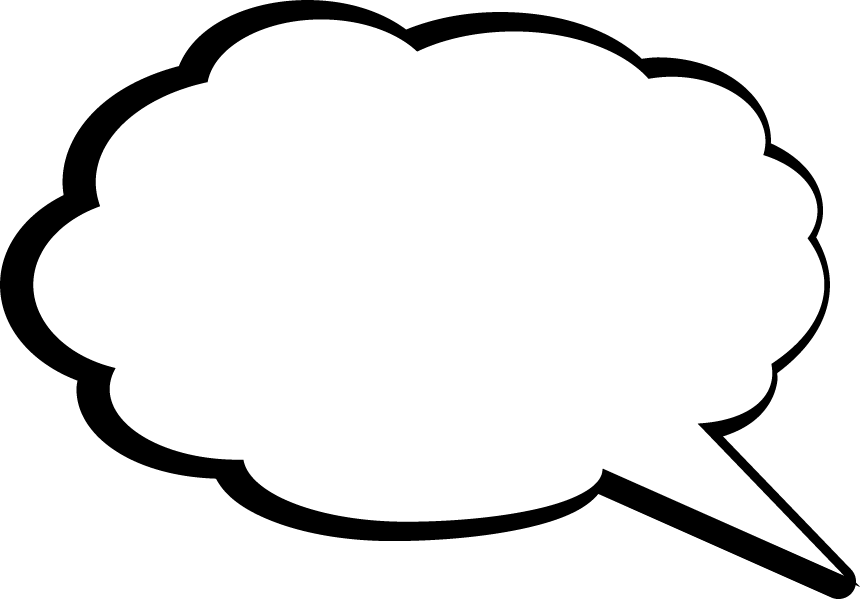 Vậy còn những hình màu xanh là hình gì? Mời các bạn đến với tiết học ngày hôm nay nhé!
Chào các bạn, mình là Robot Hình Học.
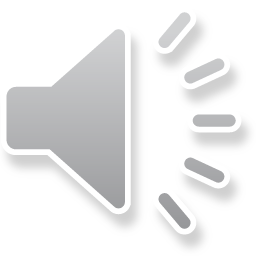 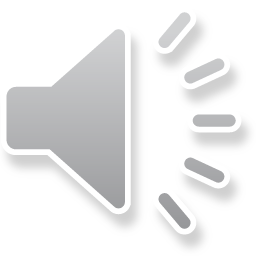 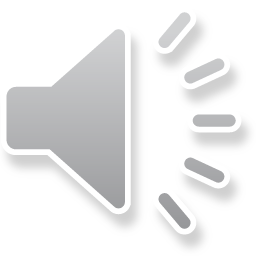 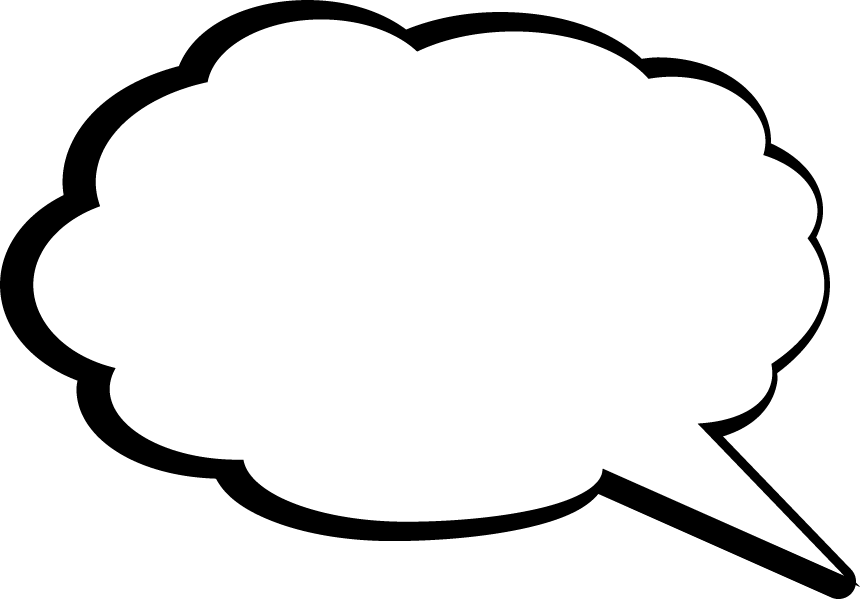 Đố các bạn biết, trên người mình có những hình học nào các bạn đã được học?
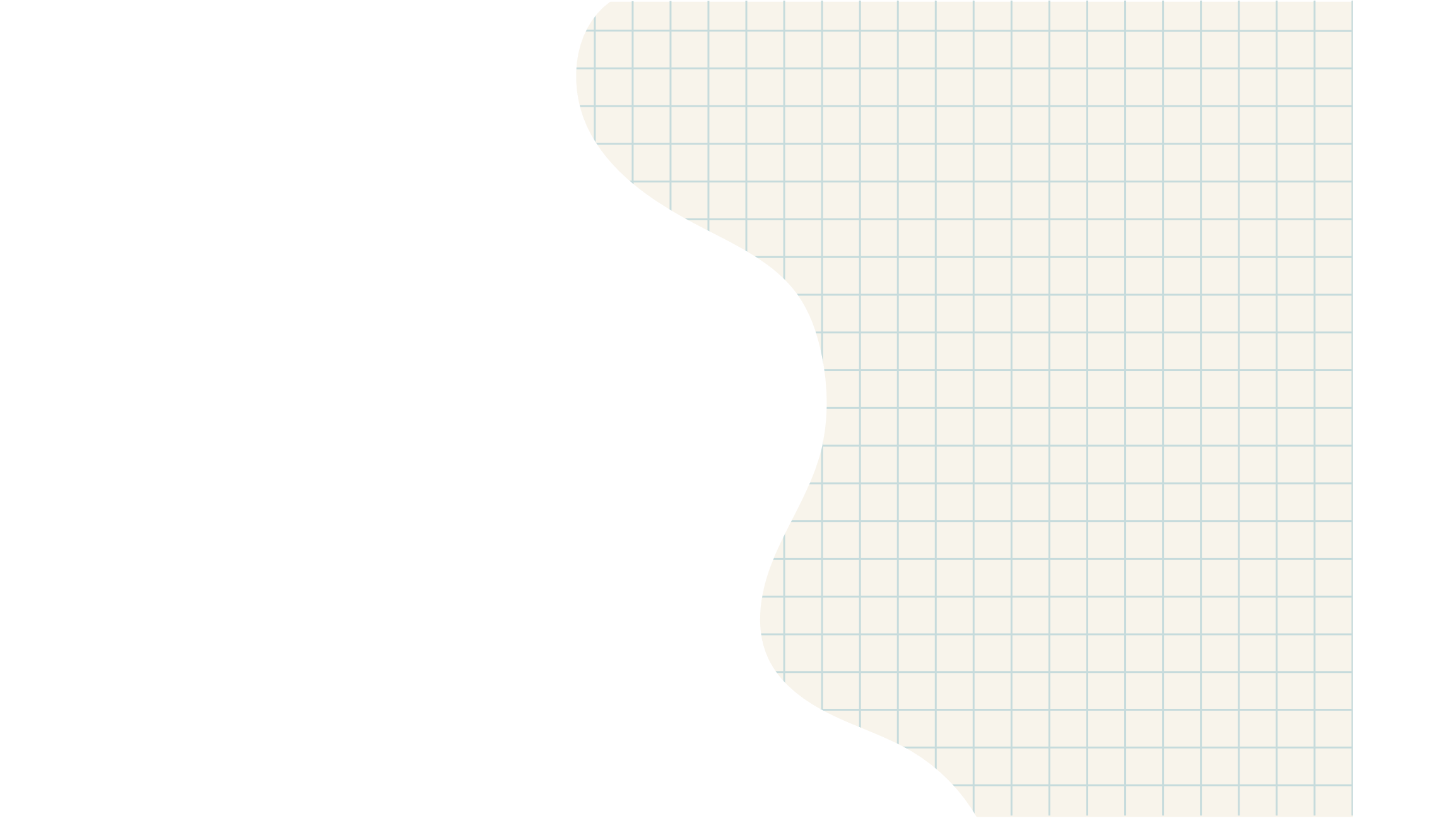 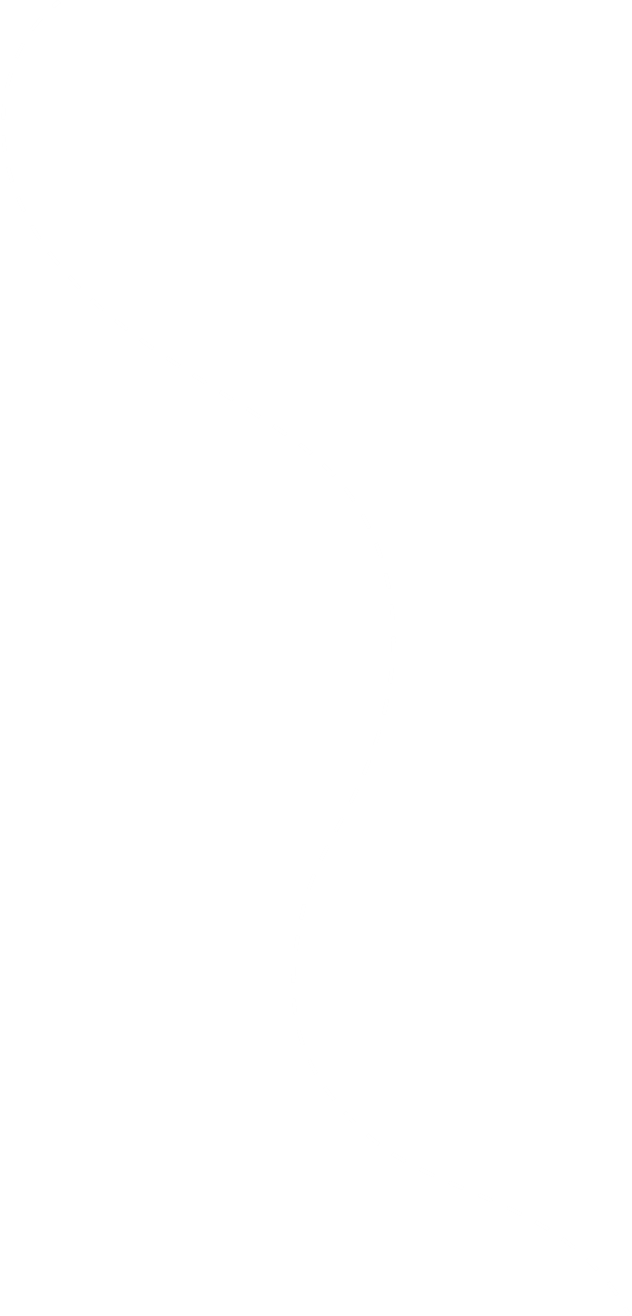 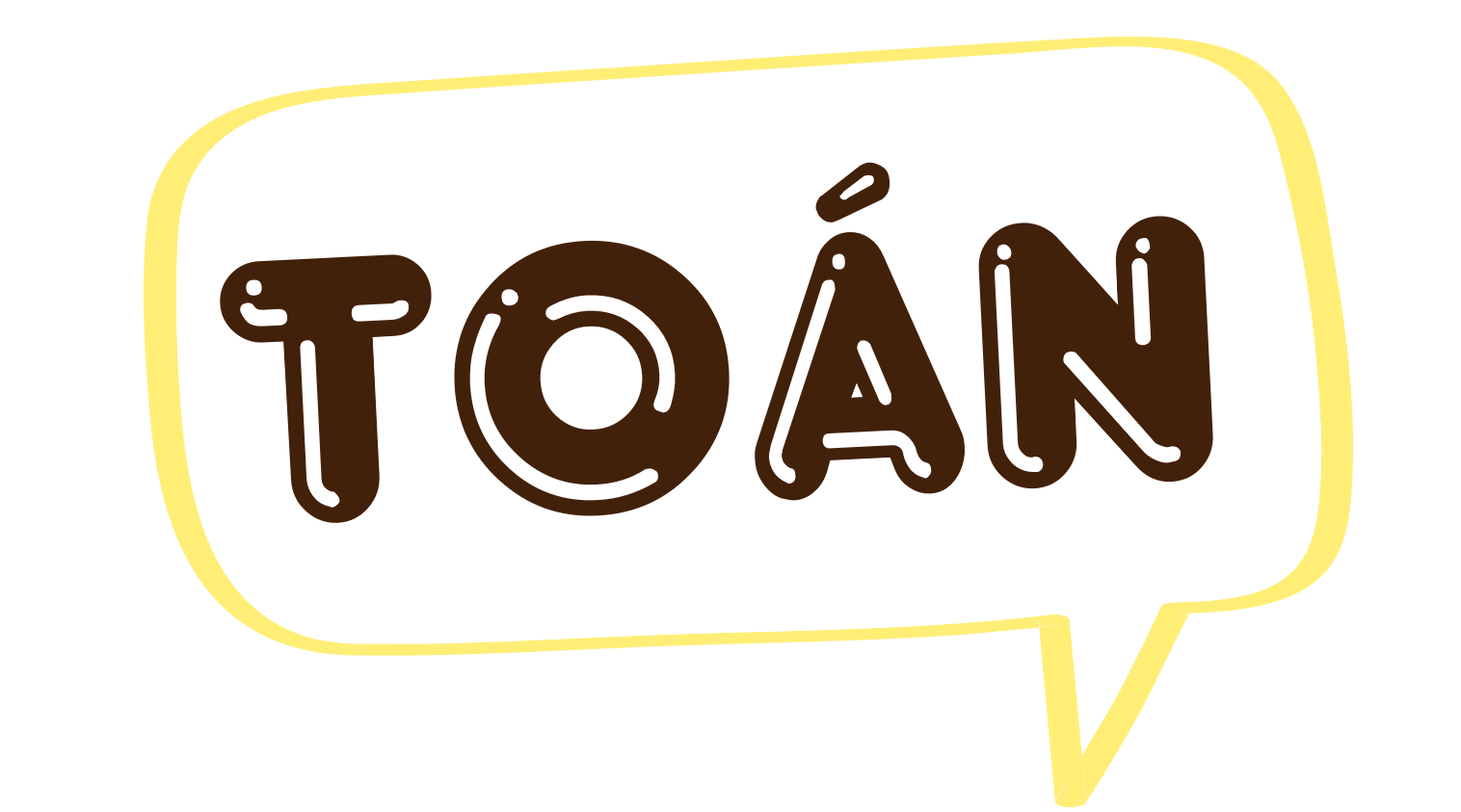 HÌNH 
BÌNH HÀNH
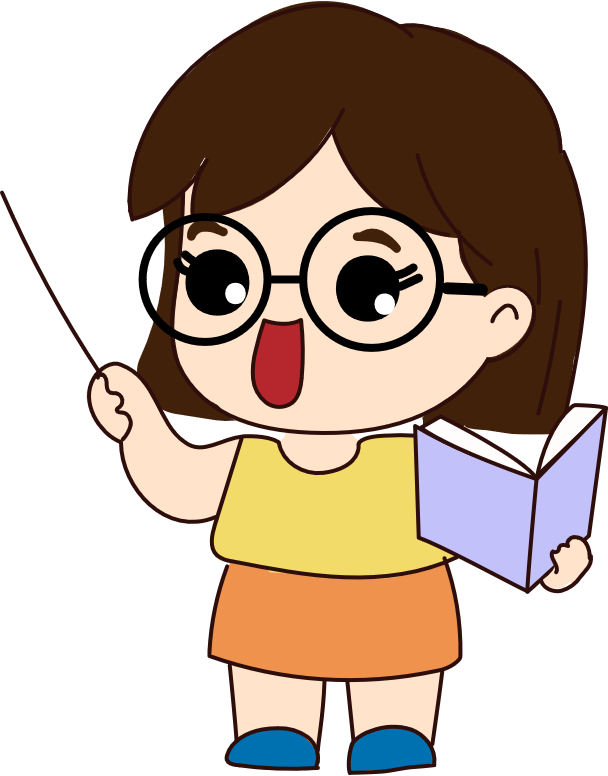 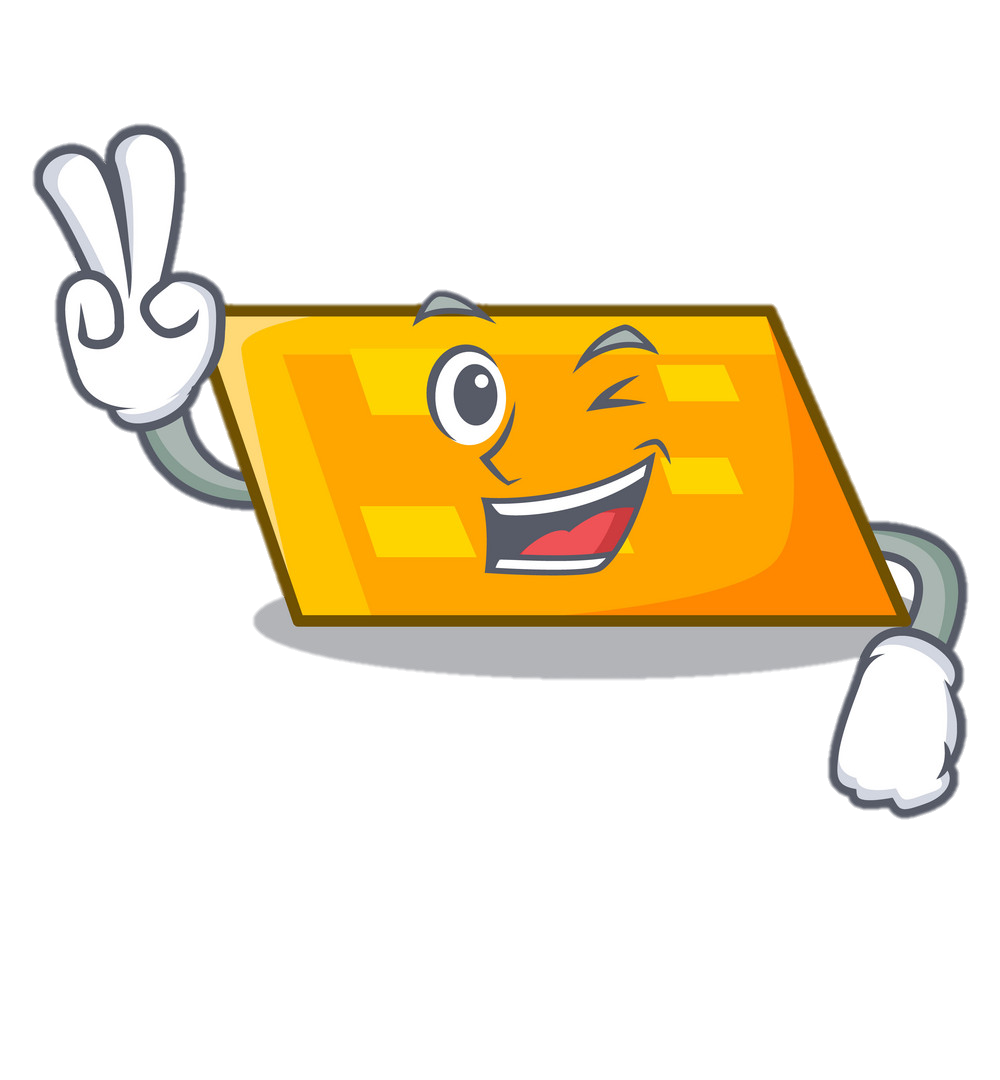 KTUTS
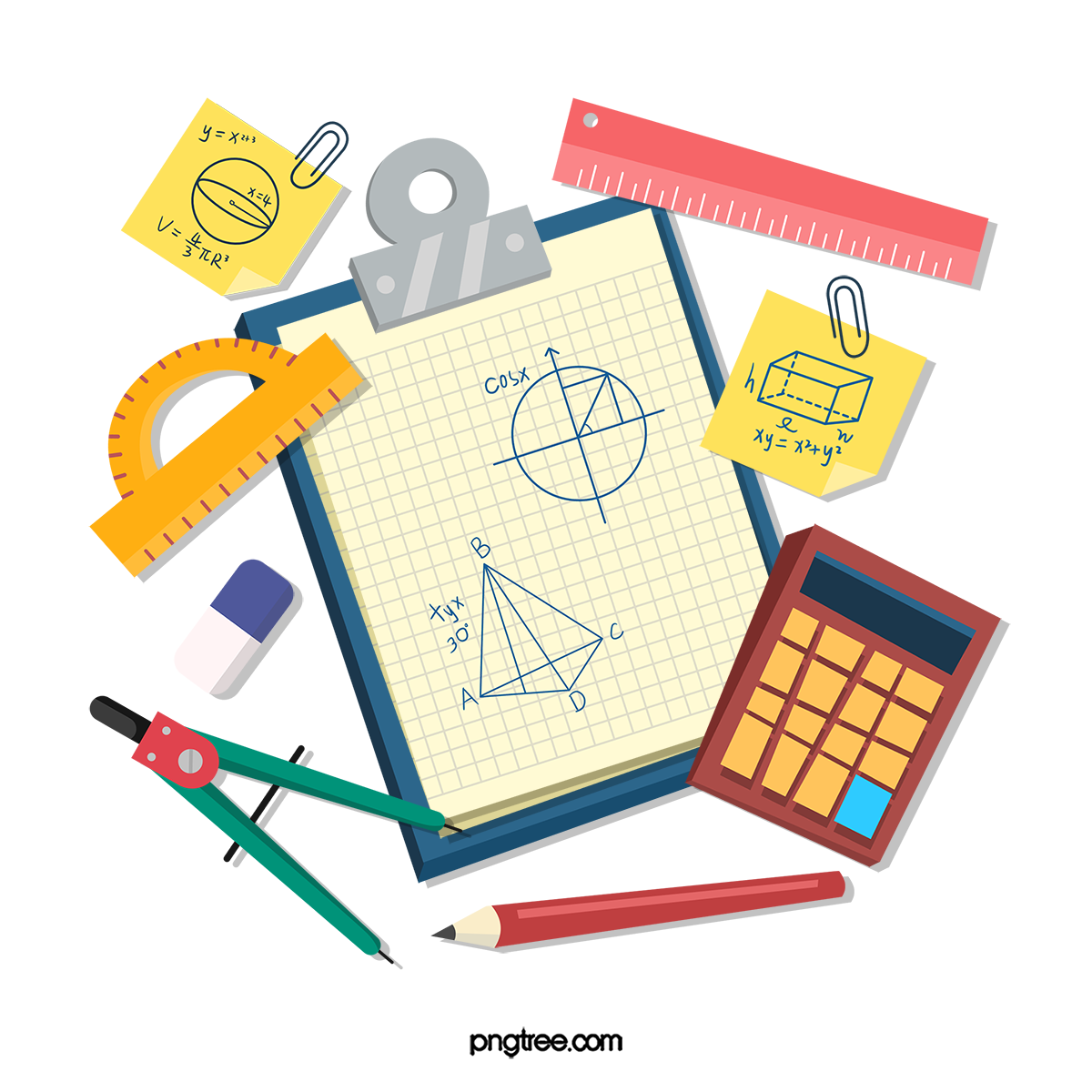 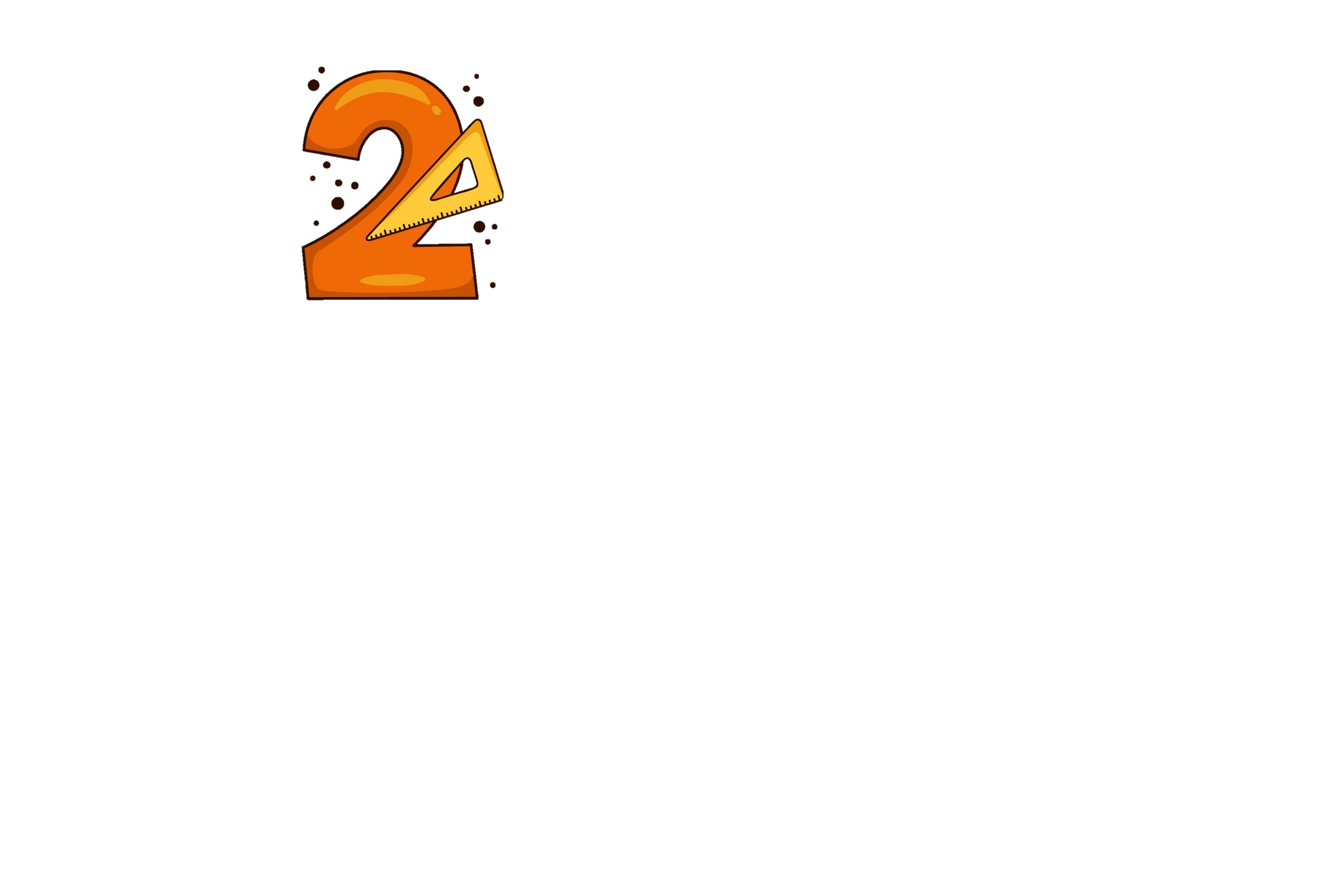 KHÁM PHÁ
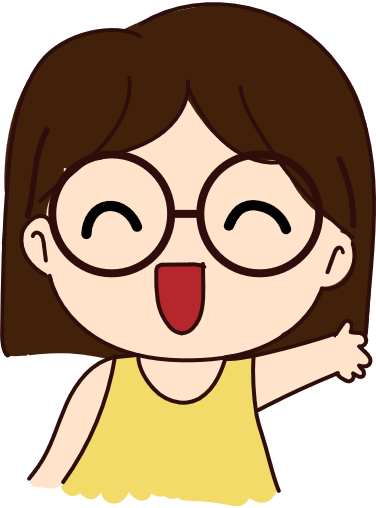 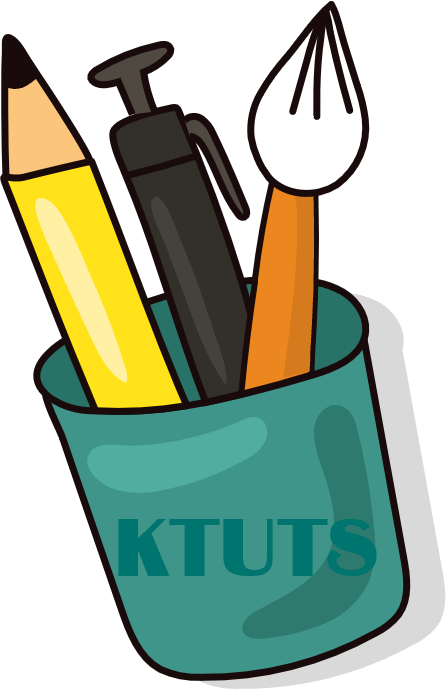 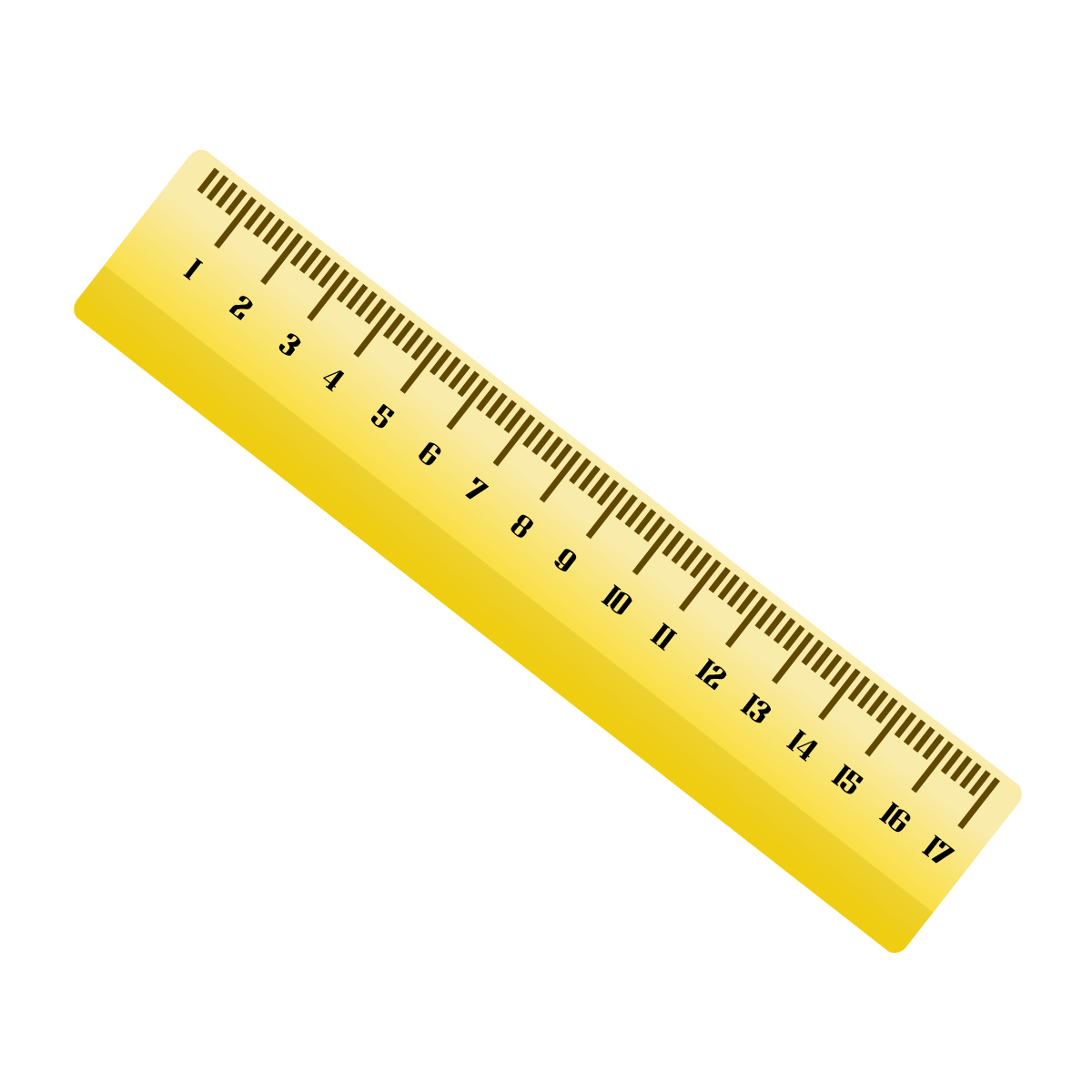 A
B
A
B
C
C
D
D
Hình bình hành ABCD có:
AD và BC là hai cạnh đối diện
Cạnh AD song song với cạnh BC
AD = BC
AB và DC là hai cạnh đối diện 
Cạnh AB song song với cạnh DC
AB = DC
Hình bình hành có hai cặp cạnh đối diện 
song song và bằng nhau
Ghi nhớ
Hình bình hành có hai cặp cạnh đối diện song song và bằng nhau.
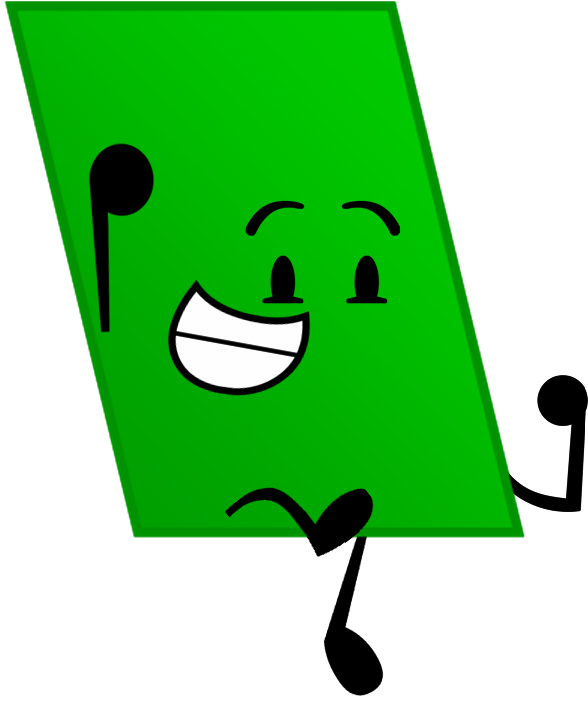 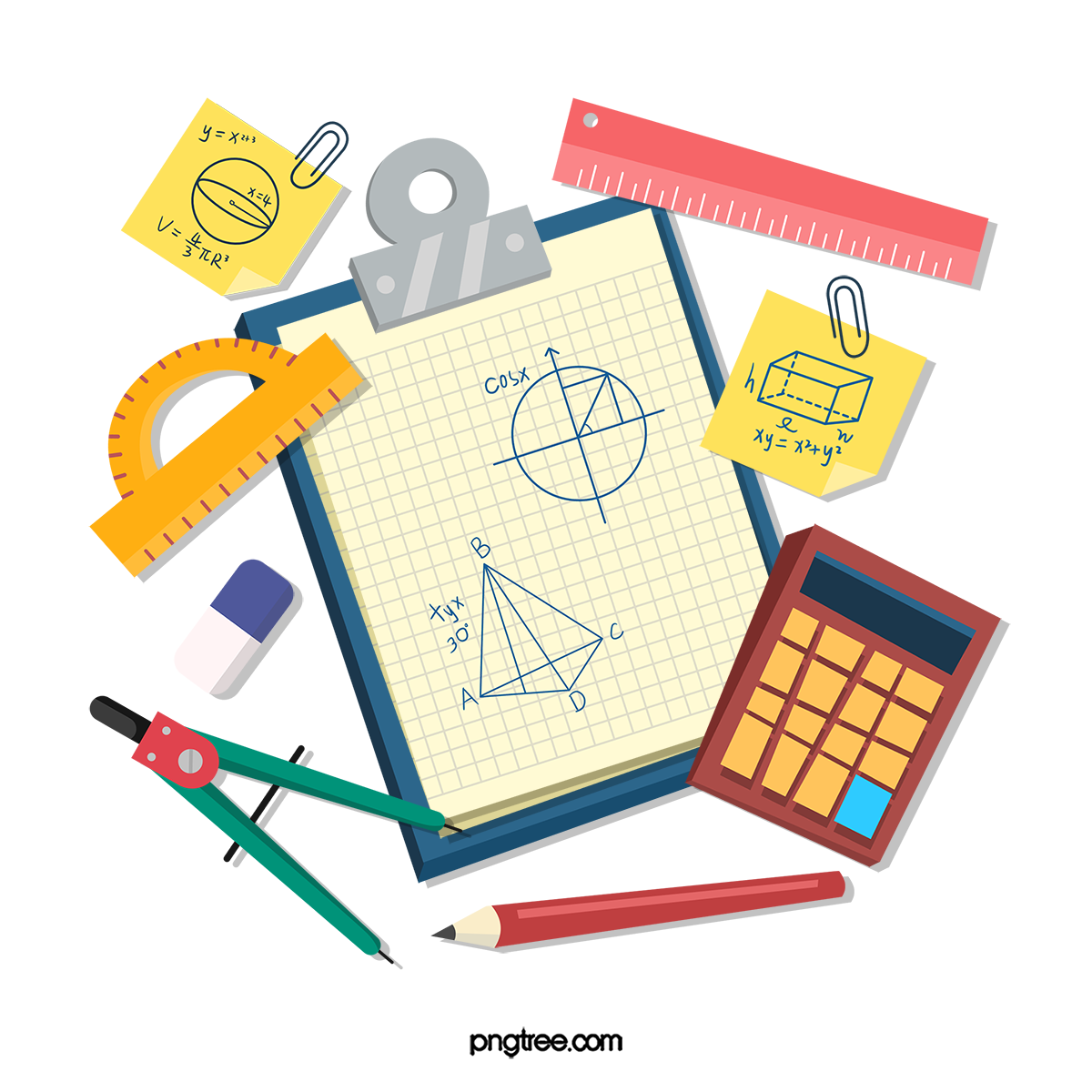 Liên hệ thực tế
Em hãy tìm những vật có dạng hình bình hành nhé!
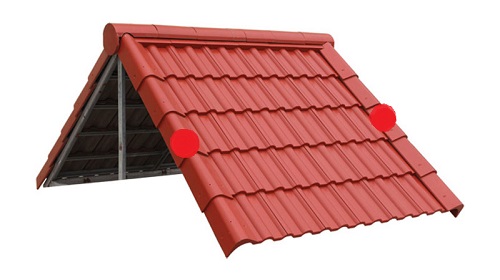 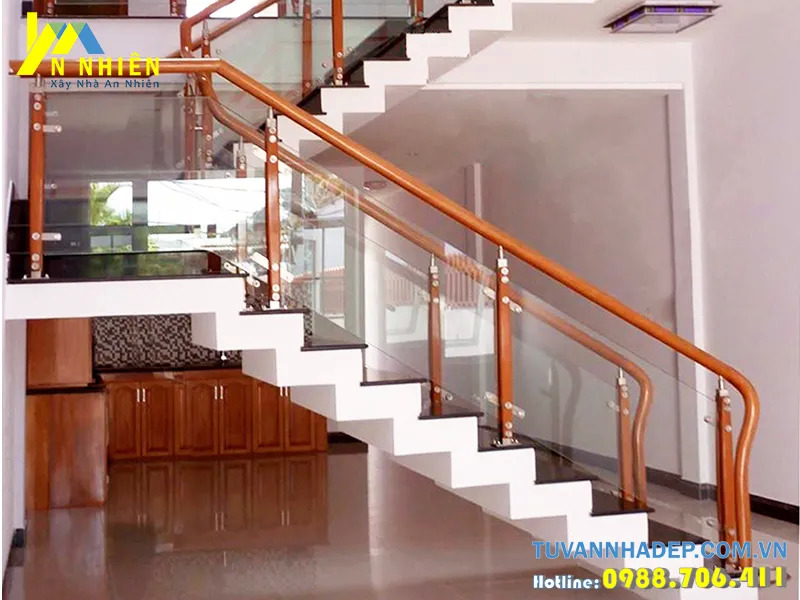 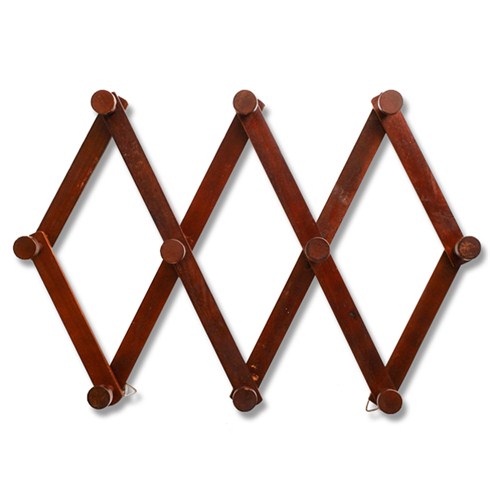 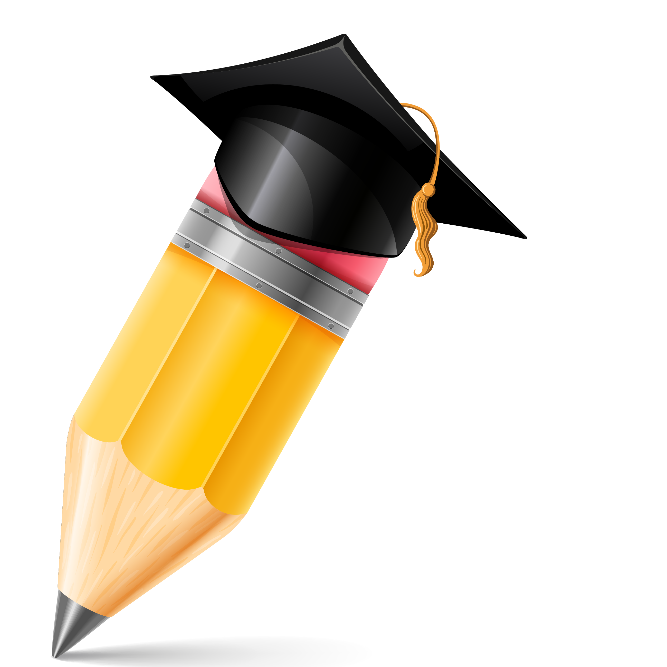 A
B
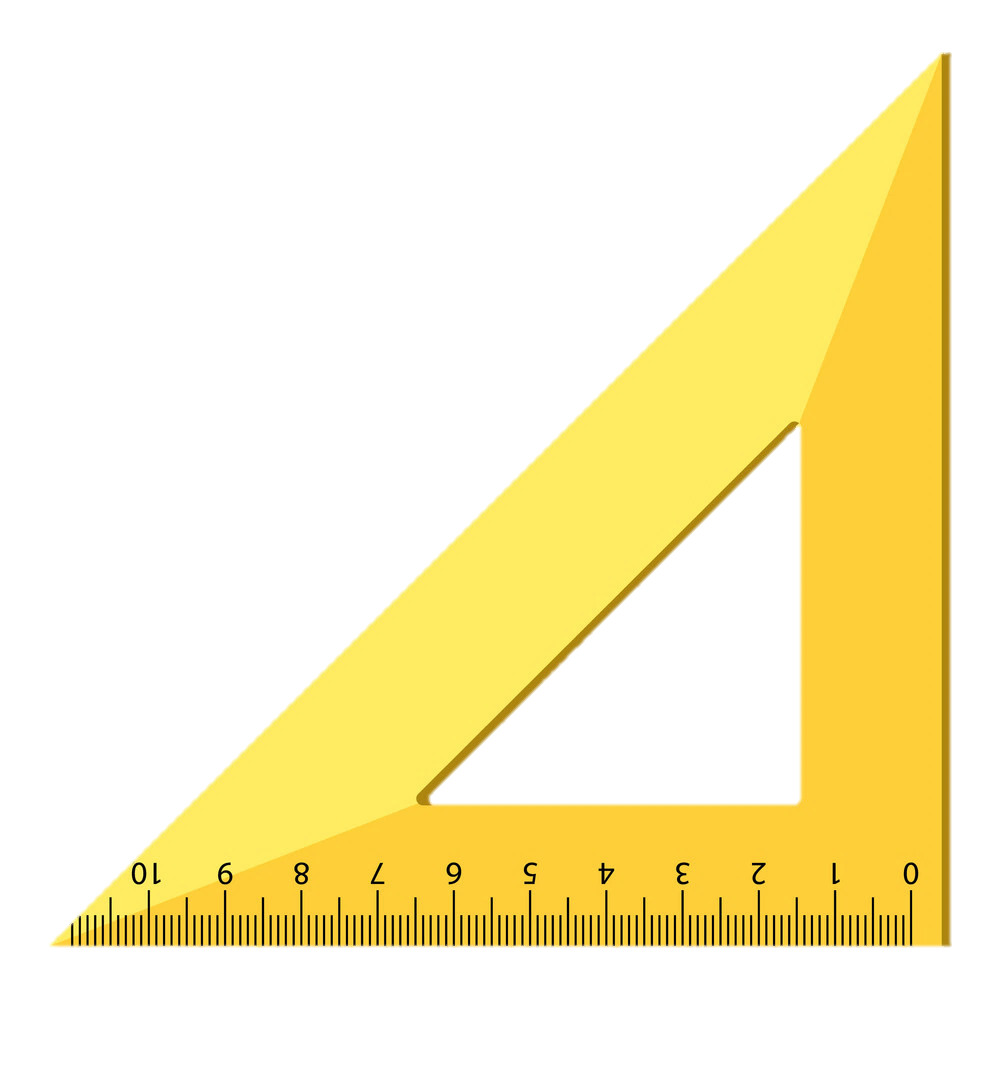 Chiều cao
h
D
C
H
a
Độ dài dáy
Vẽ AH vuông góc với DC
Độ dài AH là chiều cao của hình bình hành
A
B
A
B
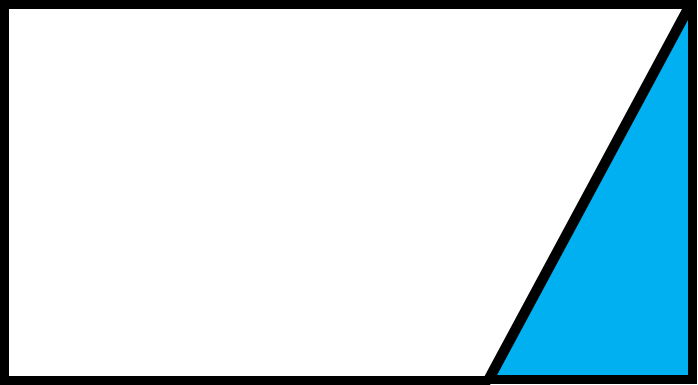 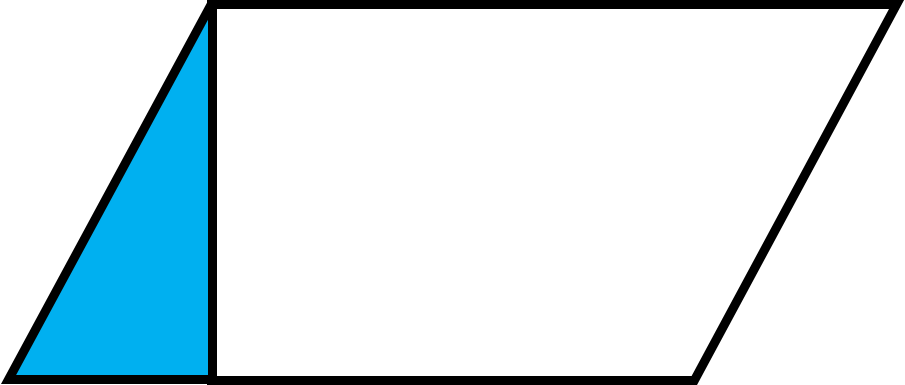 h
h
I
H
D

C
C
H
a
a
Diện tích hình chữ nhật ABIH
……… diện tích hình bình hành ABCD.
Cắt hình tam giác ADH ghép hình bình hành ABCD thành hình chữ nhật ABIH
bằng
A
B
A
B
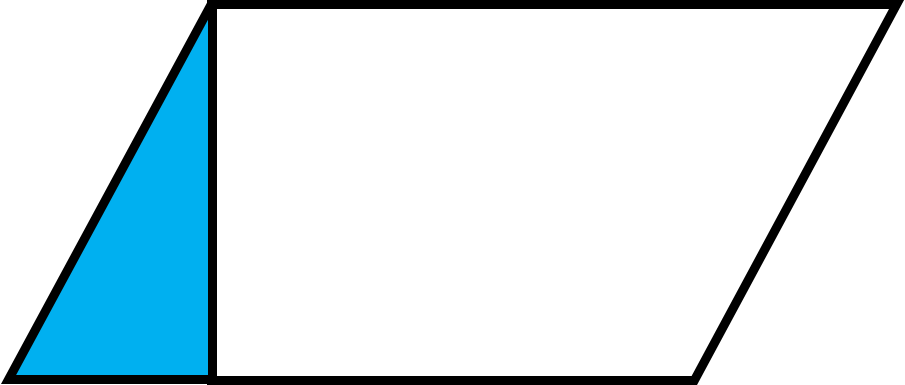 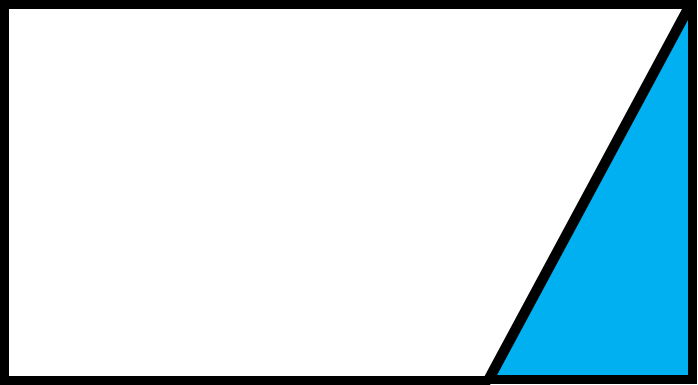 h
h
C
H
I
D
C
H
a
a
a x h
Diện tích hình chữ nhật ABIH là …………
a x h
Vậy diện tích hình bình hành ABCD là …………
S = a x h
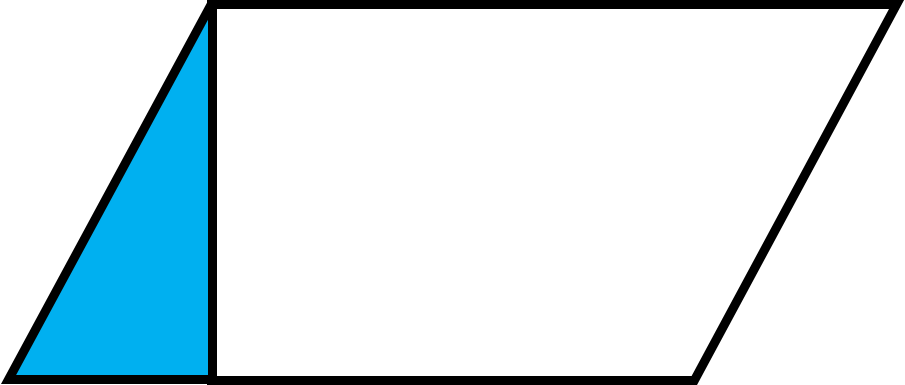 h
S là diện tích 
a là độ dài đáy 
h là chiều cao
a
Diện tích hình bình hành bằng độ dài đáy nhân với chiều cao (cùng một đơn vị đo)
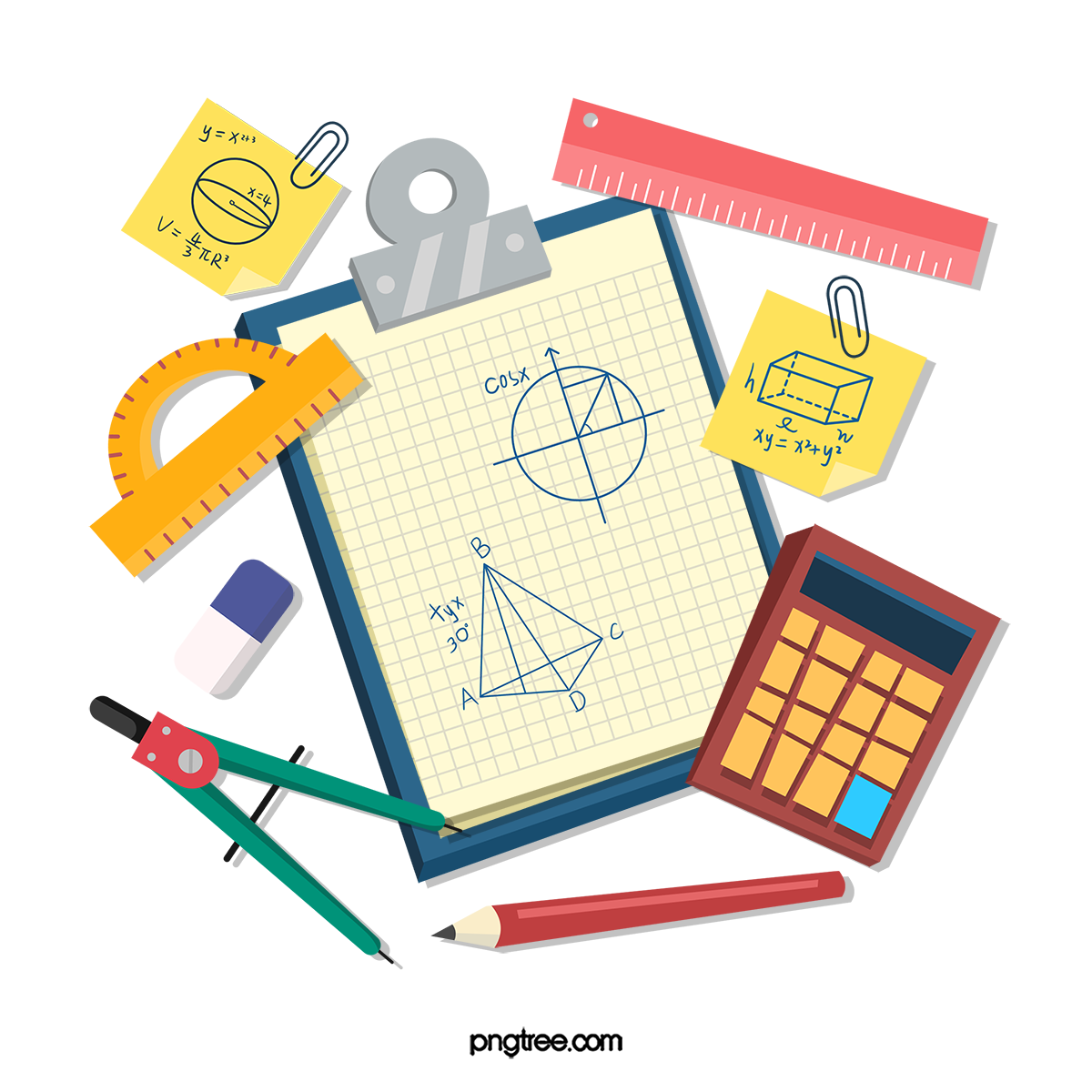 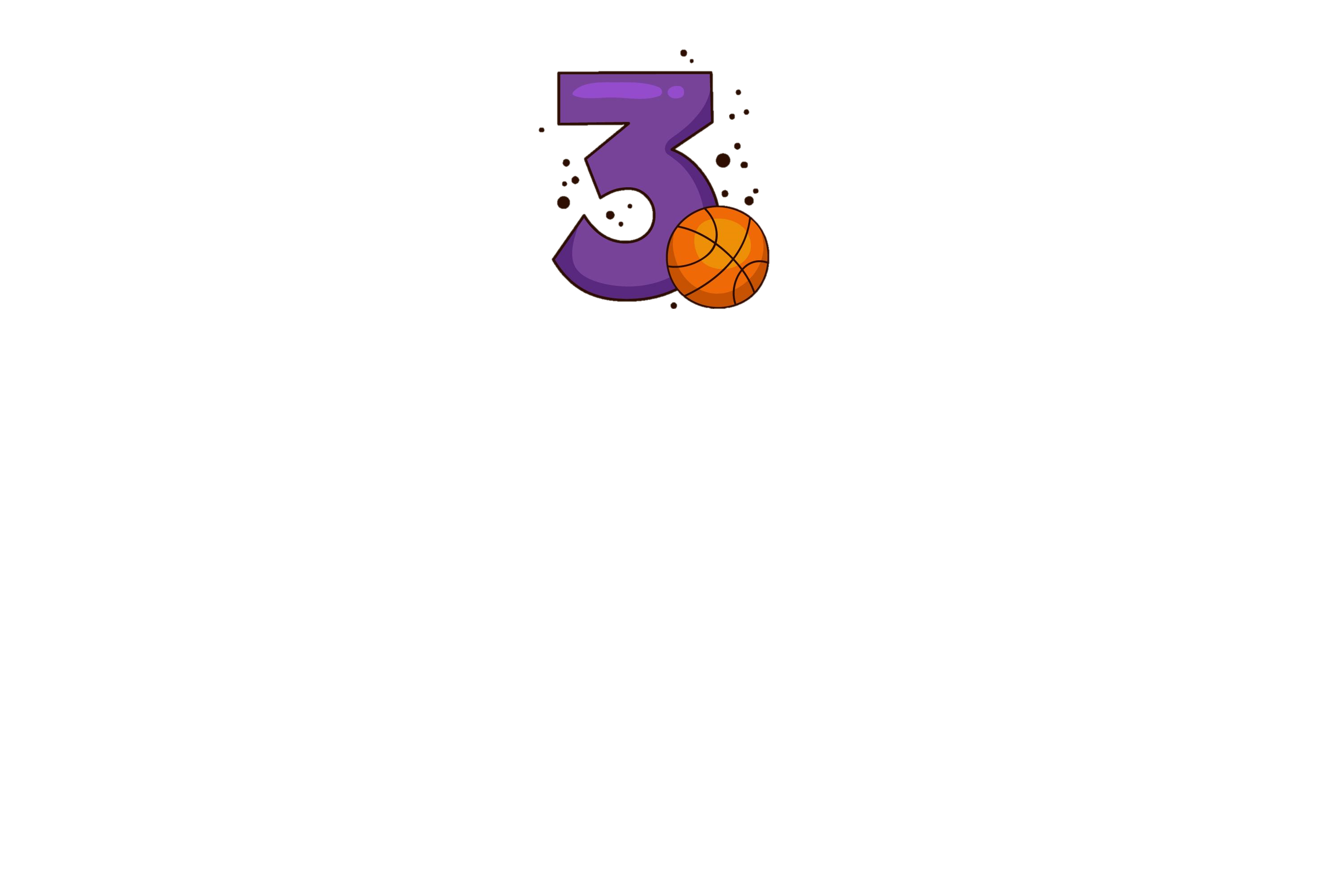 LUYỆN TẬP
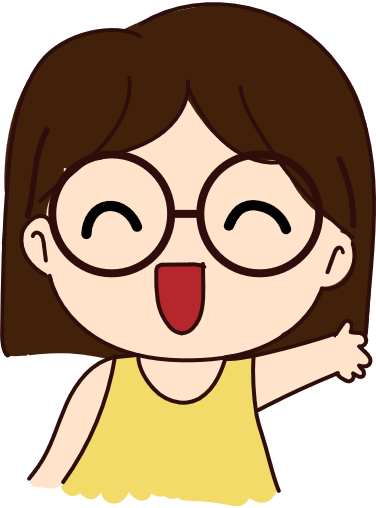 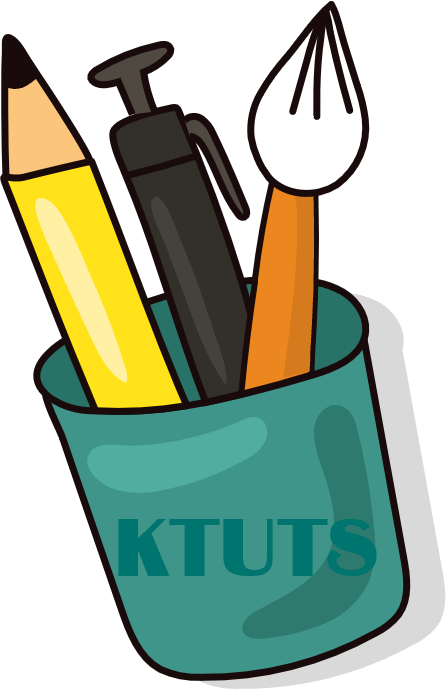 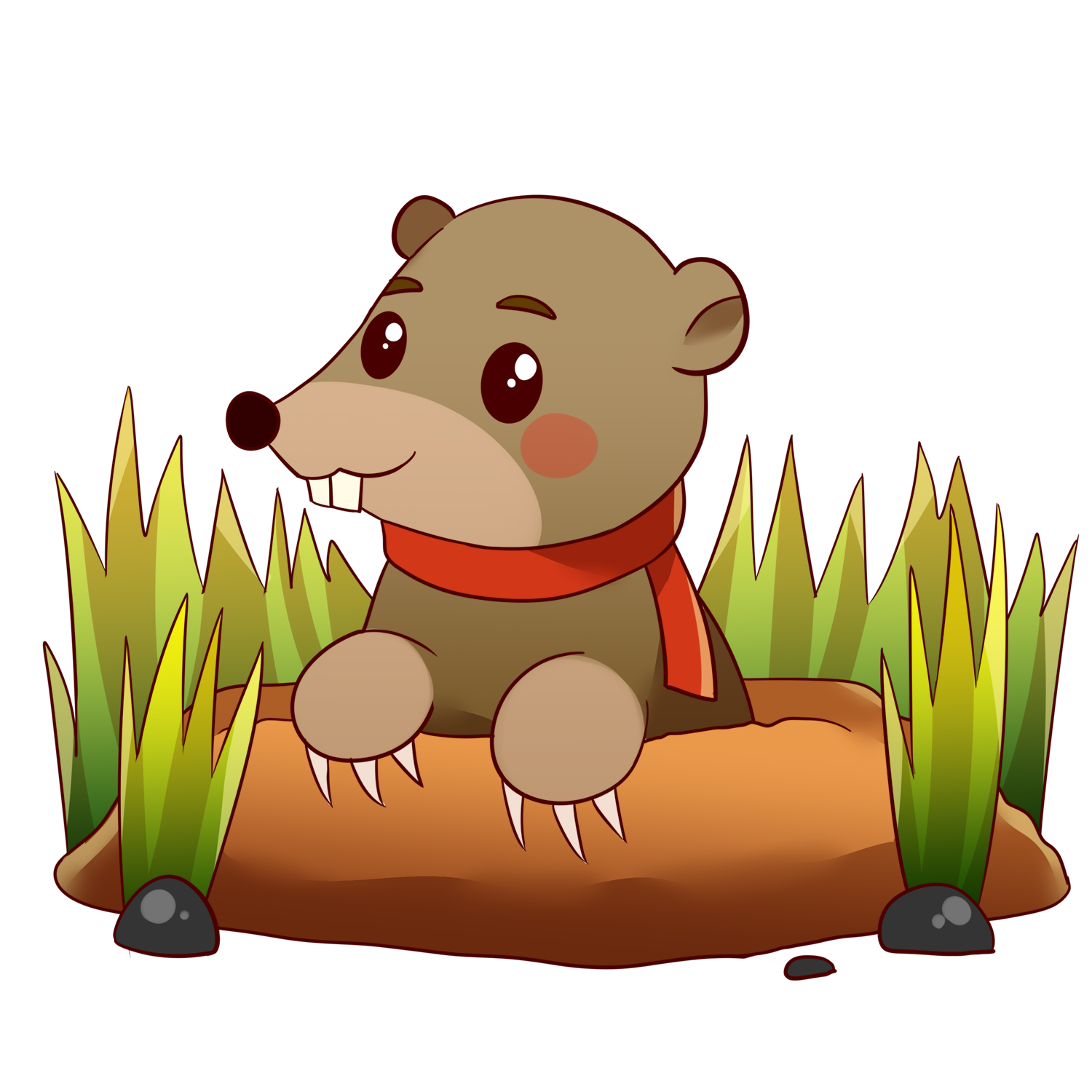 1. Viên đá quý của mình có dạng hình bình hành, bạn giúp mình tìm nhé!
1
3
2
4
5
02
01
Bài 2:
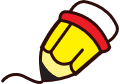 Cho biết trong hình tứ giác ABCD:
Hình bình hành MNPQ
AB và DC là hai cạnh đối diện.
AD và BC là hai cạnh đối diện.
M
N
B
A
Q
P
D
C
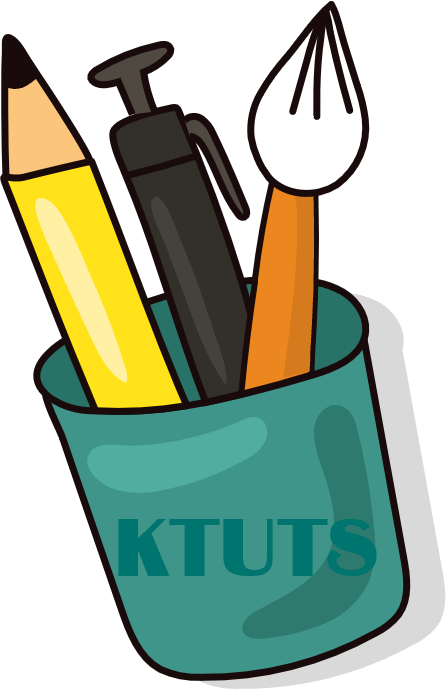 Trong hai hình trên hình nào có cặp cạnh đối diện song song và bằng nhau?
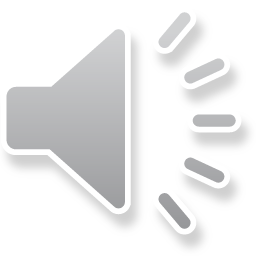 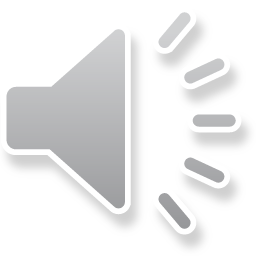 Bài 1: Tính diện tích mỗi hình bình hành sau:
5cm
9cm
S = a x h = 9 x 5 = 45 (cm2)
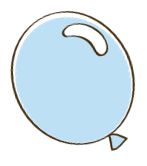 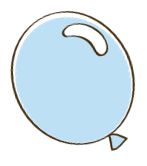 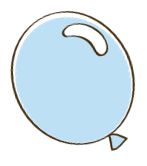 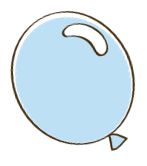 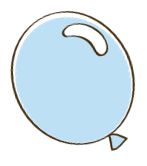 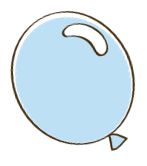 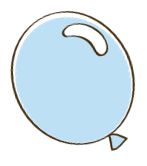 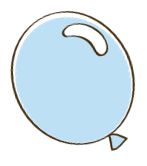 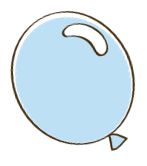 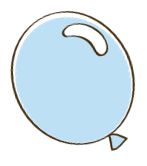 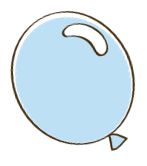 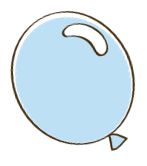 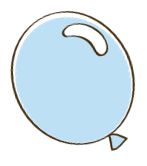 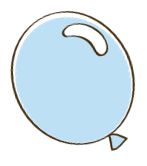 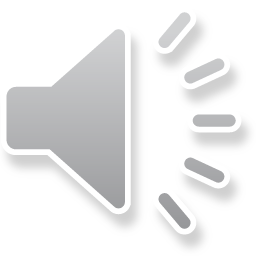 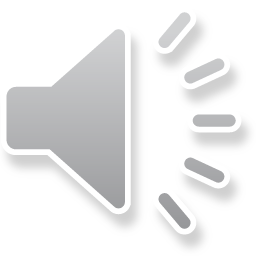 Bài 1: Tính diện tích mỗi hình bình hành sau:
4cm
13cm
S = a x h = 13 x 4 = 52 (cm2)
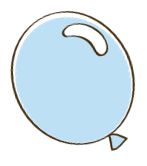 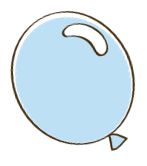 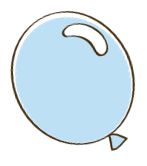 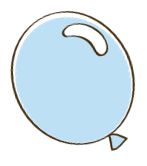 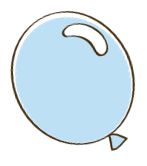 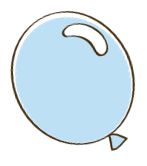 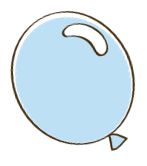 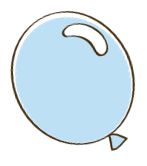 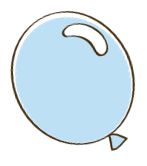 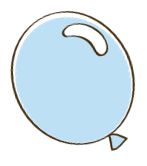 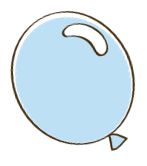 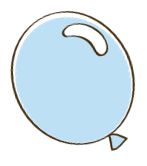 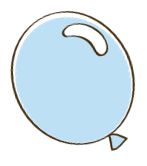 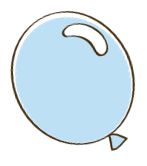 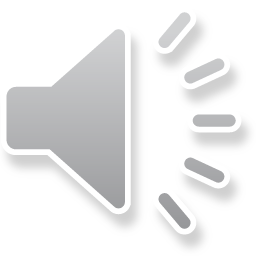 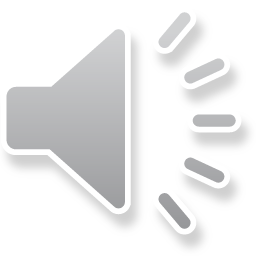 Bài 1: Tính diện tích mỗi hình bình hành sau:
S = a x h = 7 x 9 = 63 (cm2)
9cm
7cm
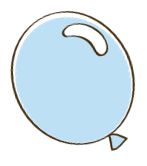 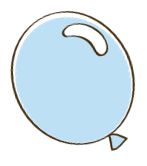 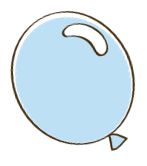 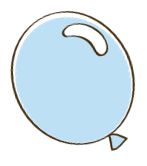 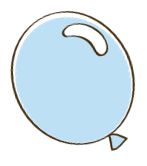 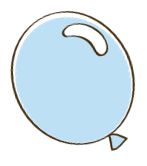 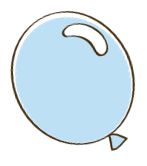 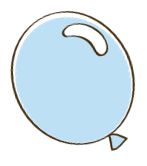 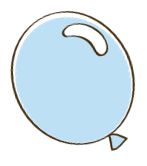 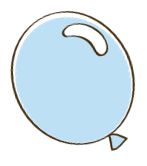 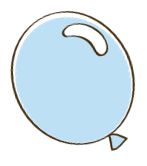 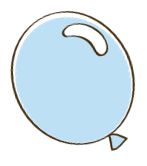 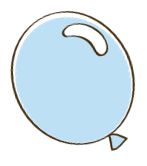 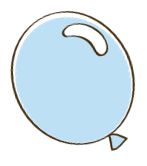 Bài 3: Tính diện tích hình bình hành, biết:
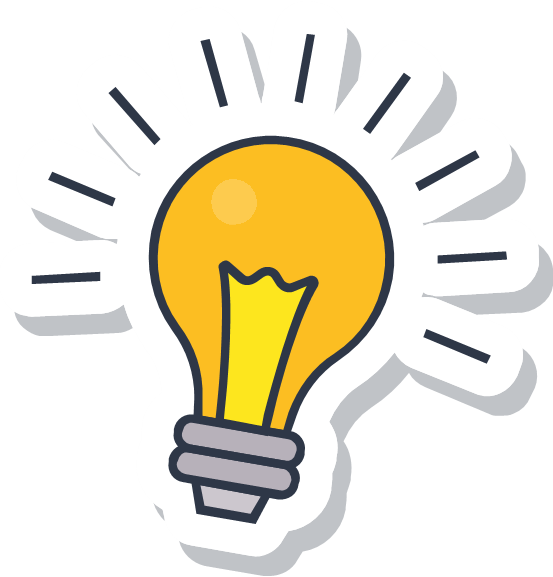 a) Độ dài đáy là 4dm, chiều cao là 34 cm
Bài giải:
Đổi:  4dm = 40 cm
Diện tích hình bình hành là:
     40 x 34 = 1360 (cm2)
                    Đáp số: 1360 cm2
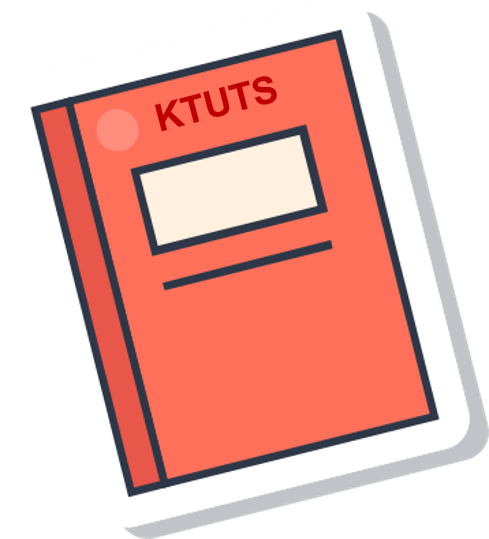 4A1
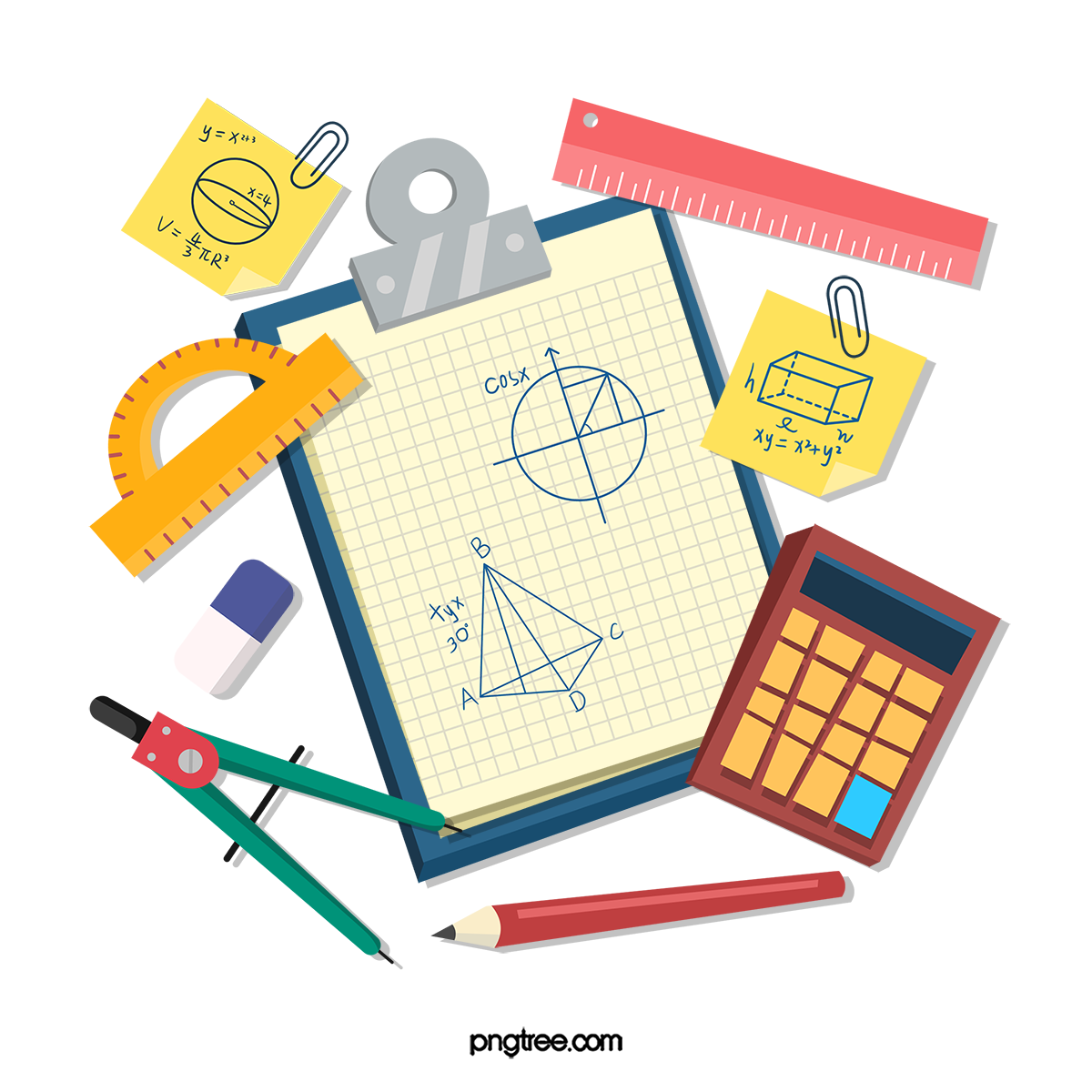 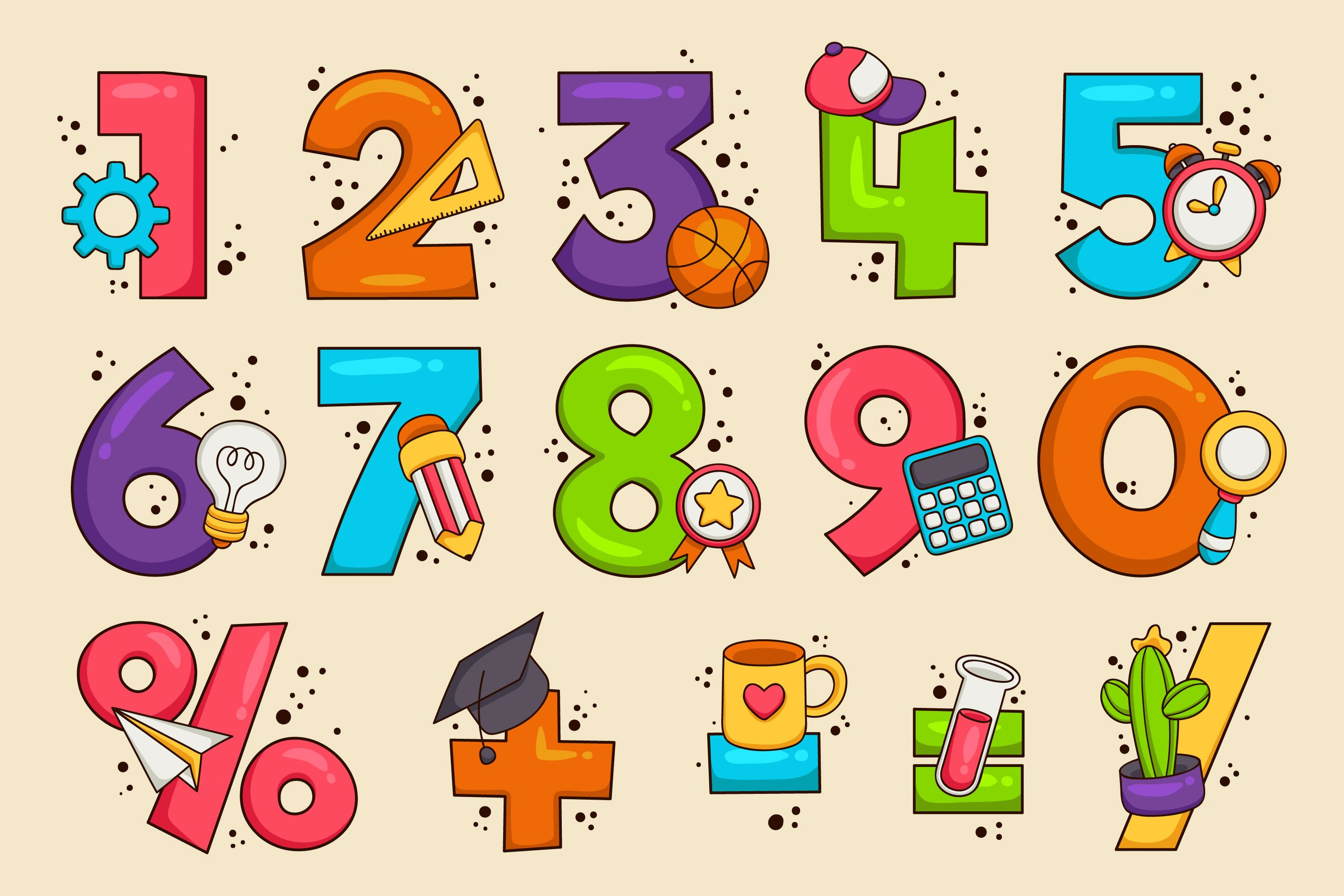 VẬN DỤNG
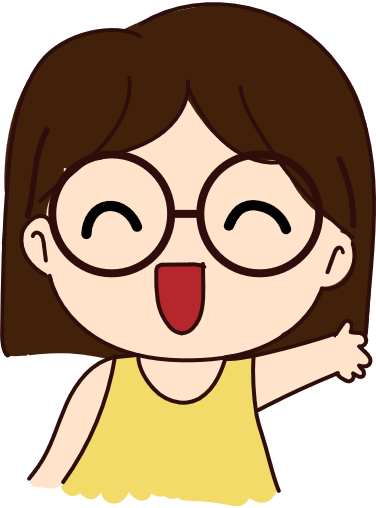 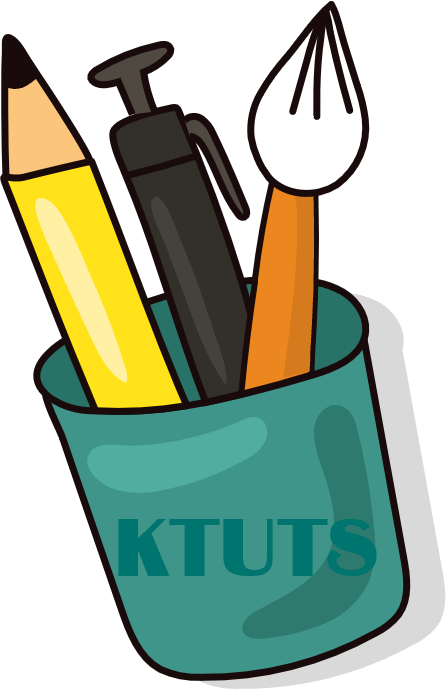 Hình bình hành giống và khác so với hình chữ nhật ở những đặc điểm nào?
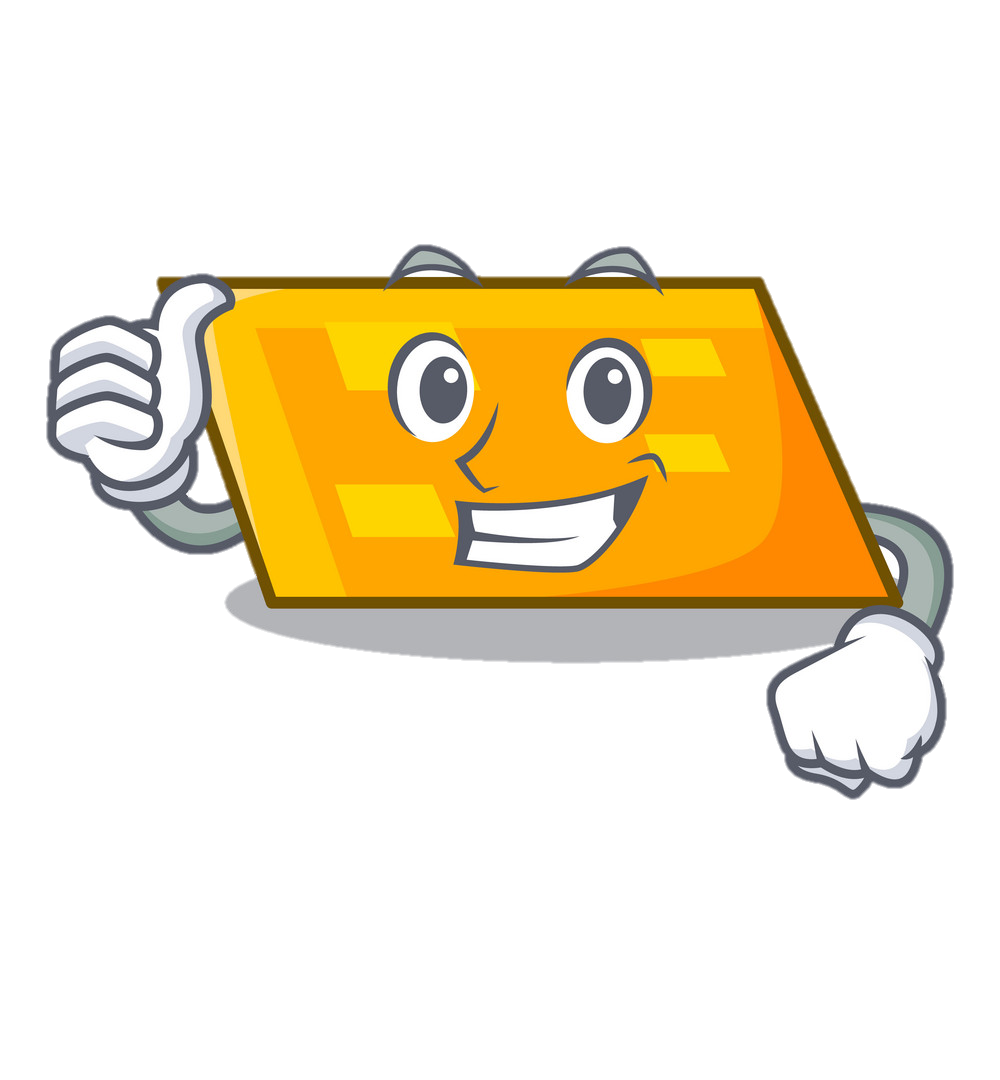 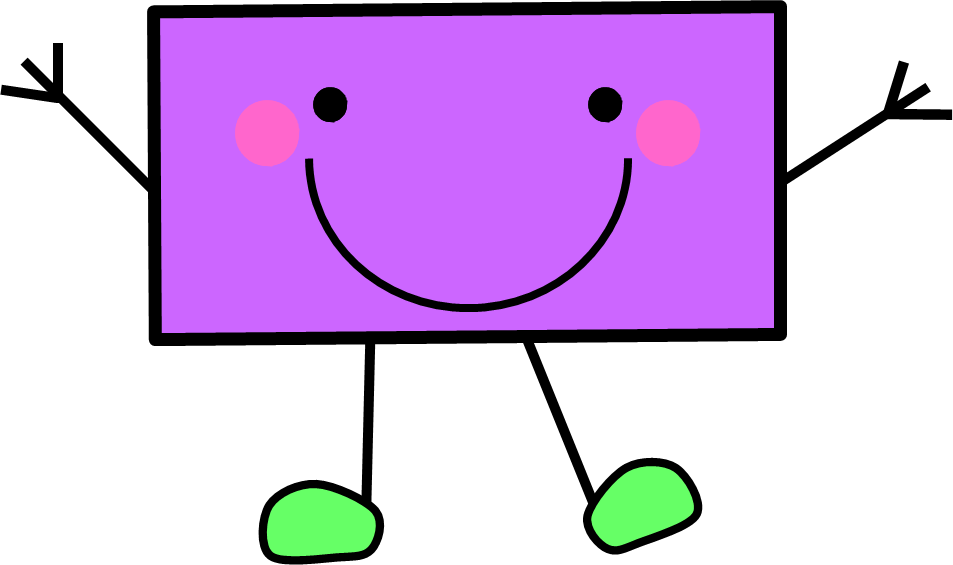 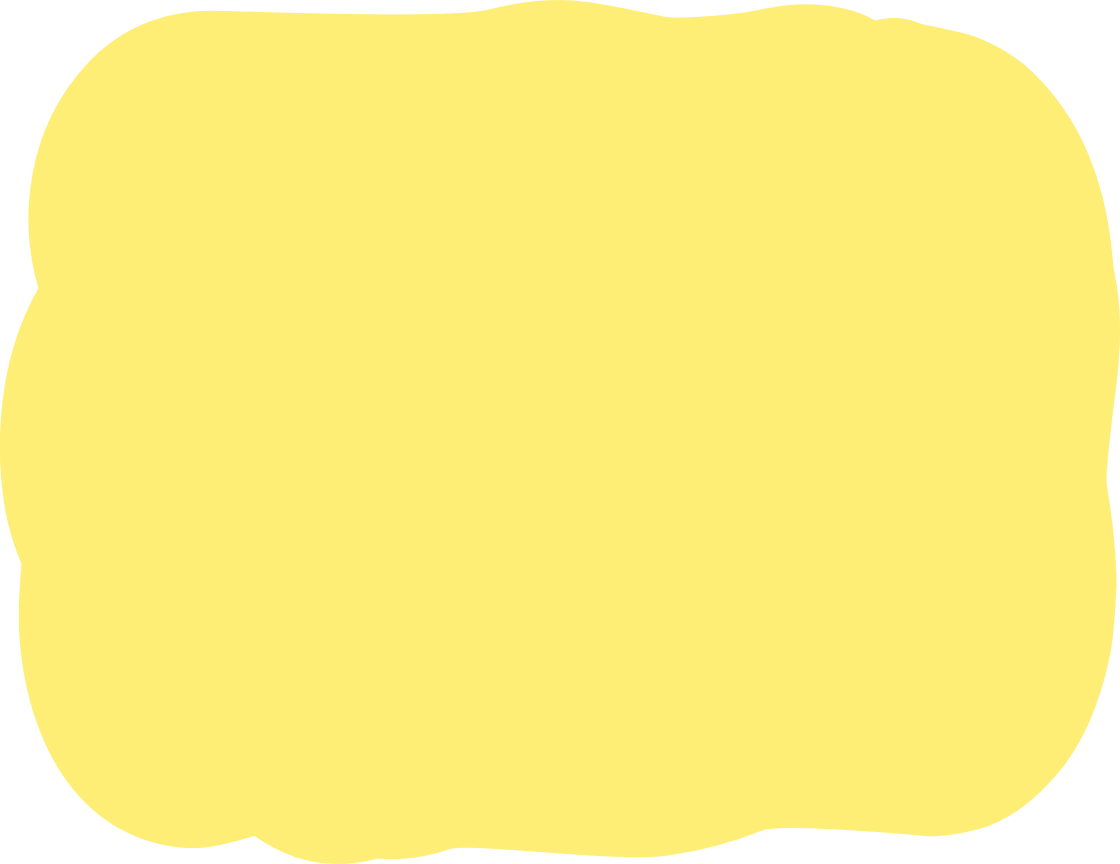 Chuẩn bị bài tiếp theo
Hoàn thành các bài tập vào vở
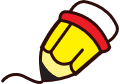 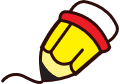 Dặn dò
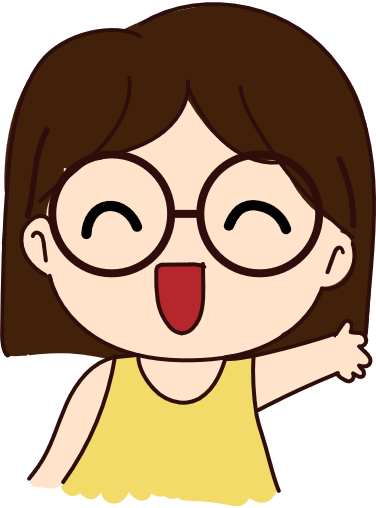 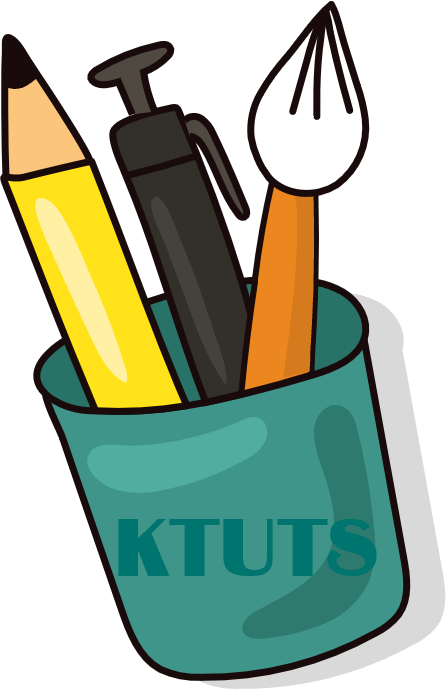 KTUTS
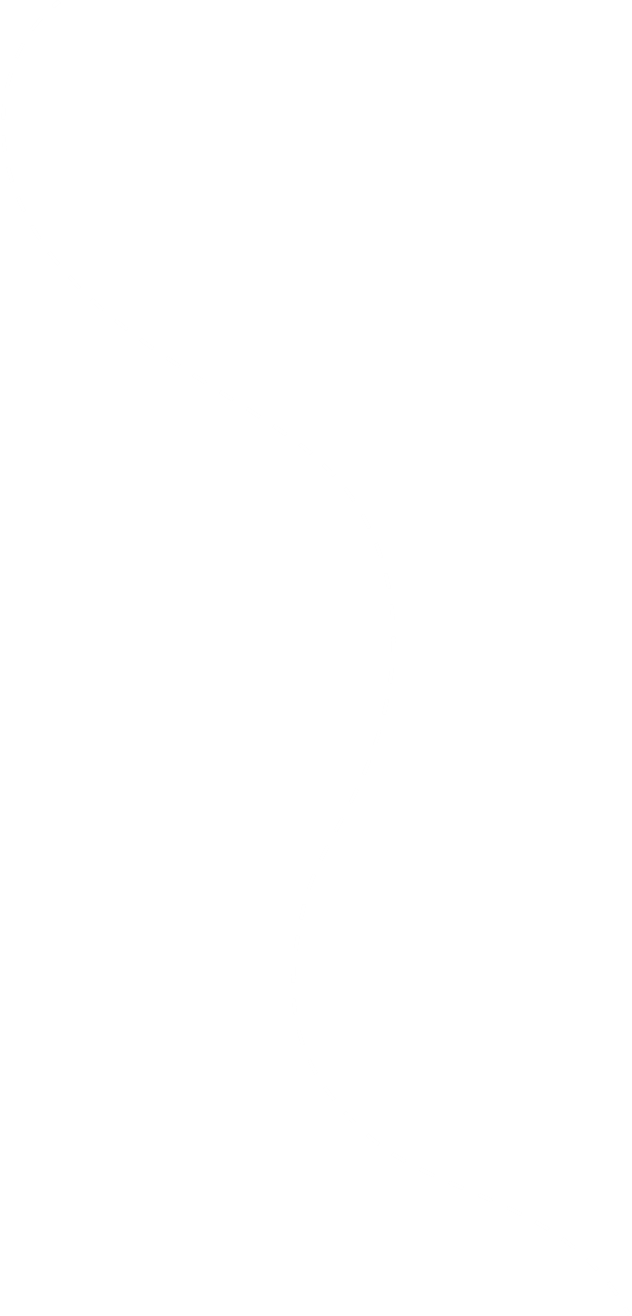 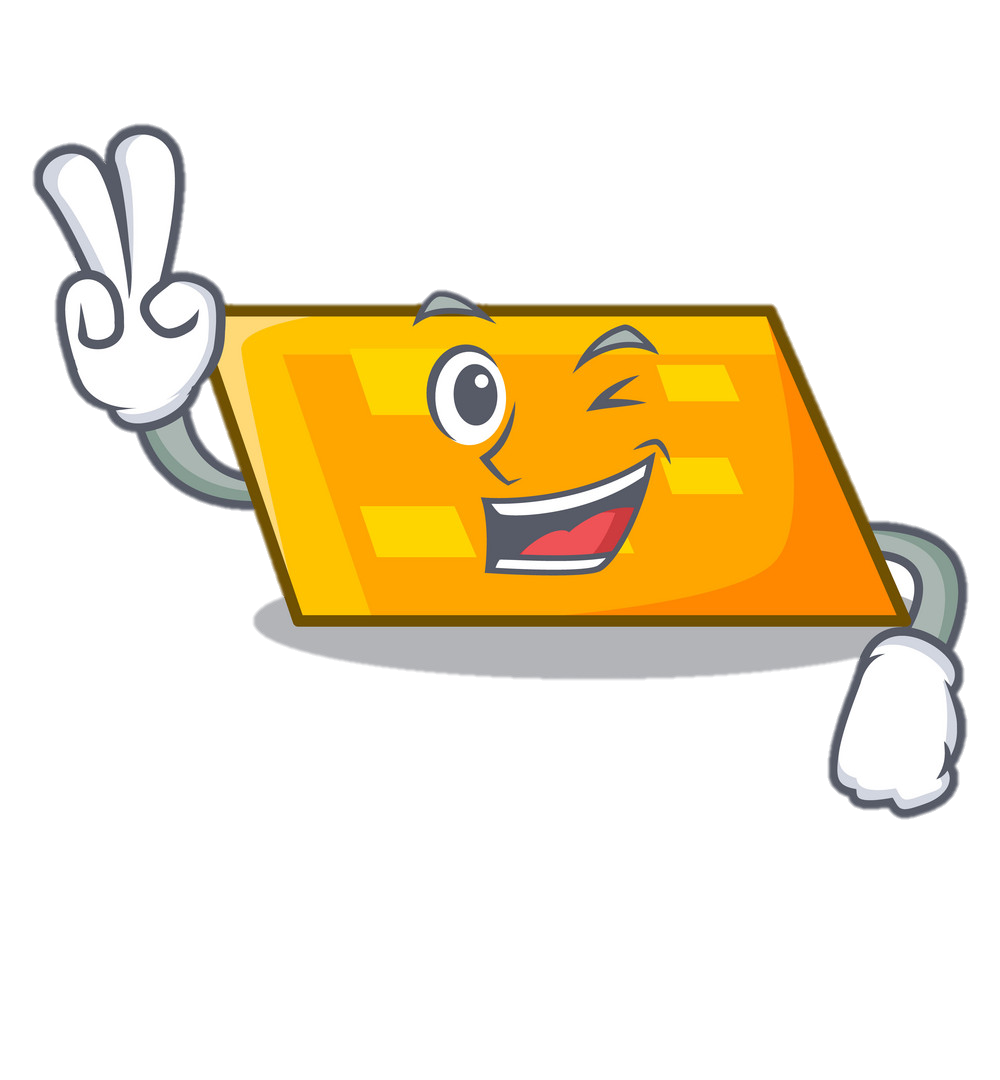 Chúc em học tốt